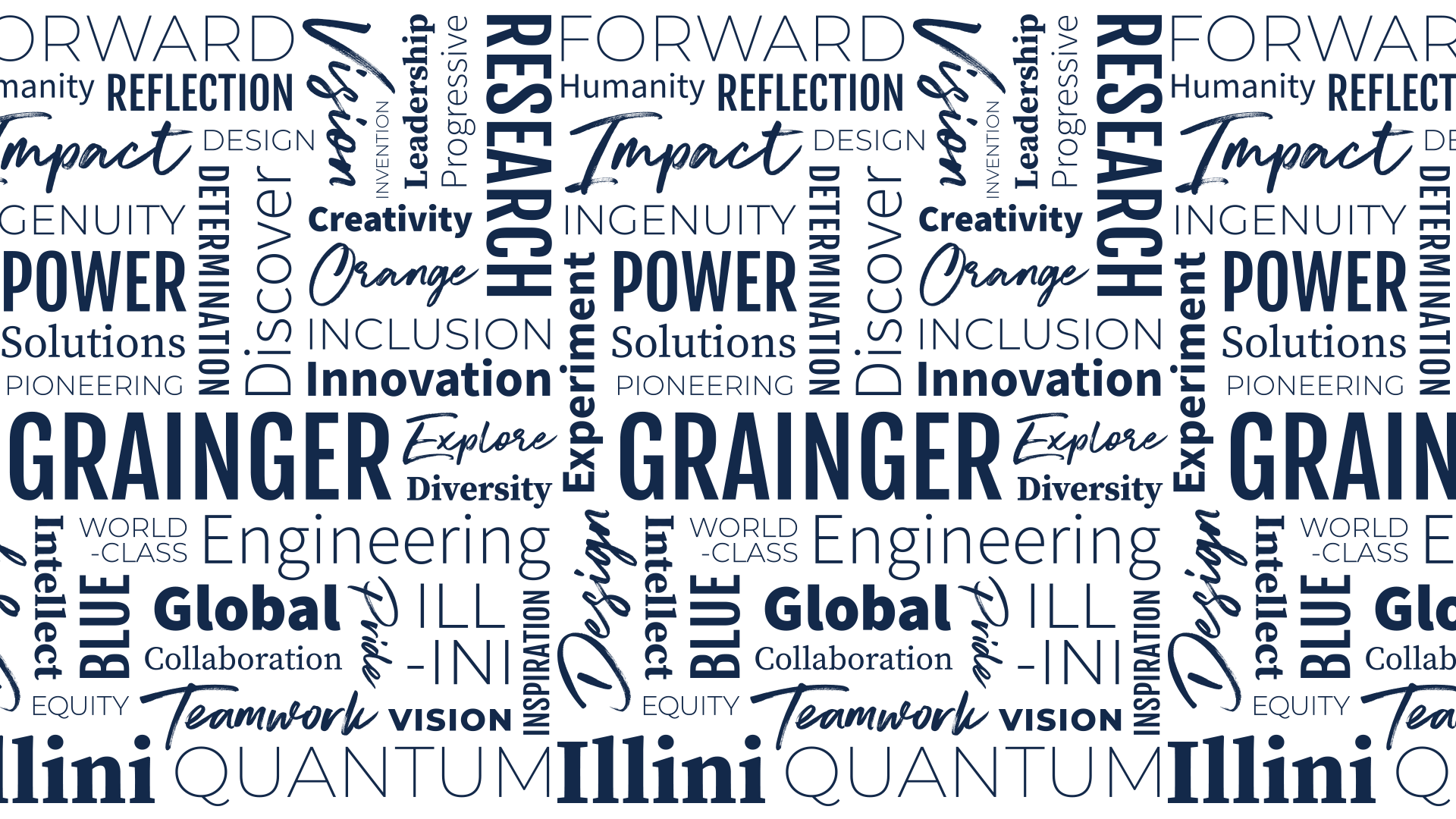 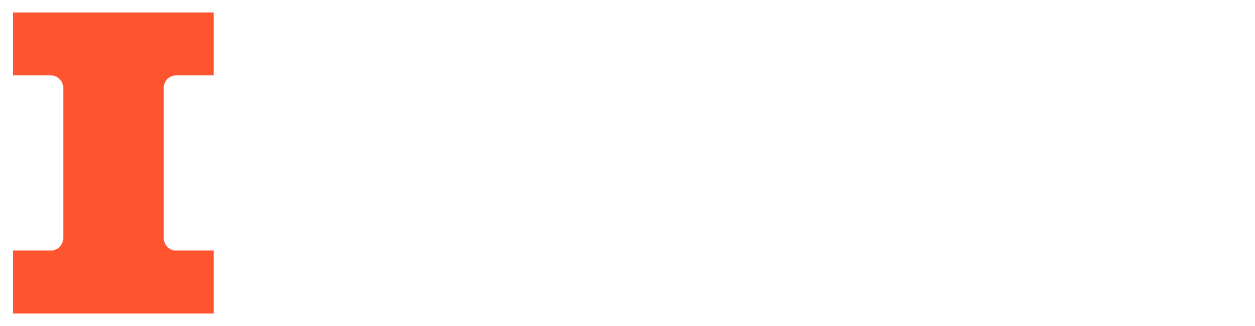 OVERCOMING OPTICAL SCATTERING IN PHOTOACOUSTIC IMAGING 
WITH INTENSITY-RECOVERING 
DEEP LEARNING MODEL
Department of Electrical and Computer Engineering
Christine Wu
Advisor: Chen Yun-Sheng
Spring 2021
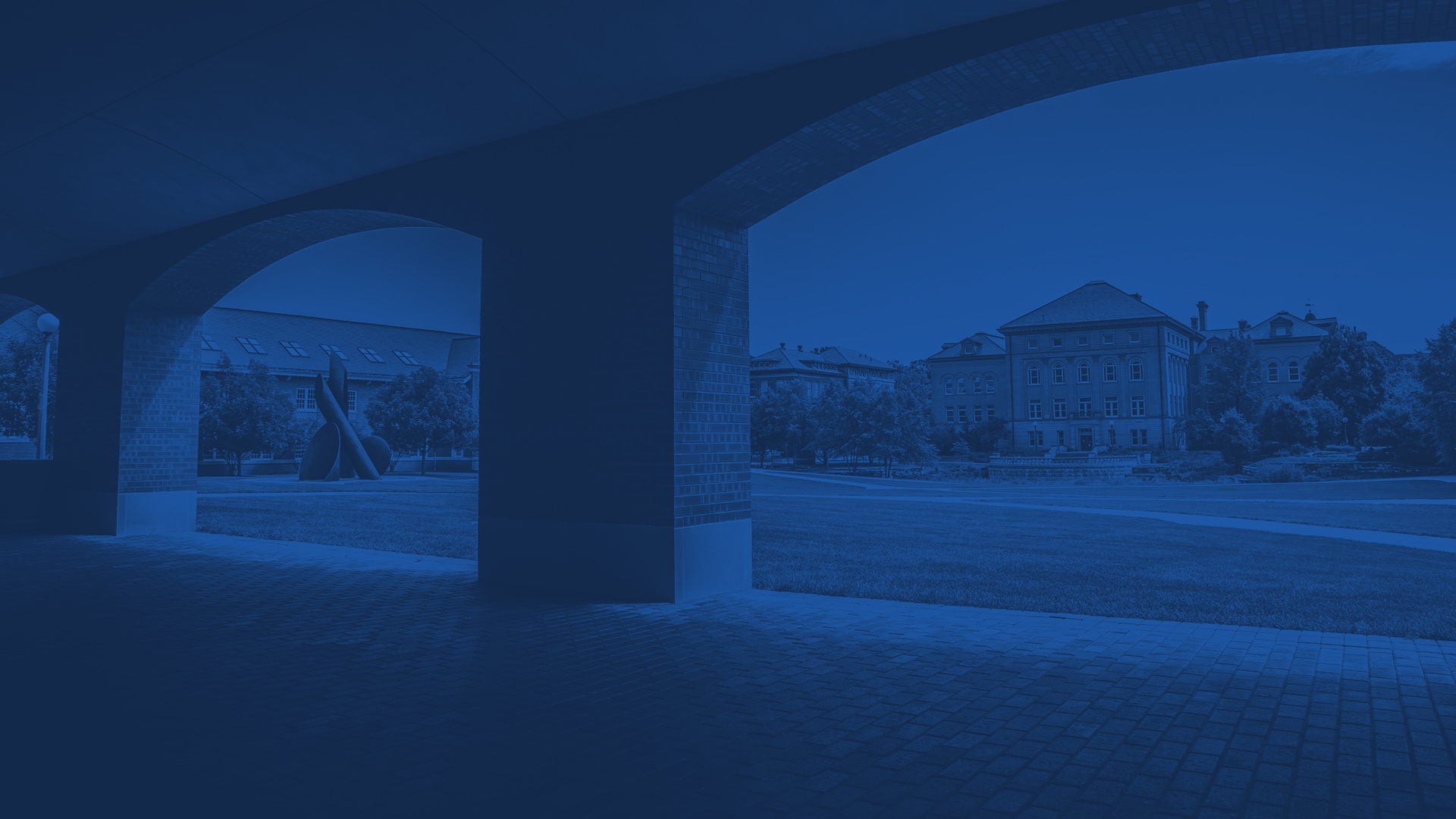 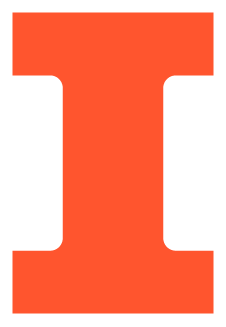 OUTLINE
Problem Formulation
Where does optical scattering occur?
How do we plan to overcome it?

Model Scheme and Architecture
Convolutional Neural Network, NetP
Conditional Generative Adversarial Network, PowerNet

Trainings on Three Datasets
Simulation Dataset (Lab Generated Controlled Data)
Array Phantom (Real, but Structurally Controlled Data)
Hand Blood Vessel (Real Complex Data)
ECE / CHRISTINE WU
GRAINGER ENGINEERING
INTRODUCTION
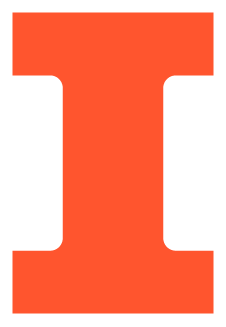 Ultrasound and Photoacoustic Imaging
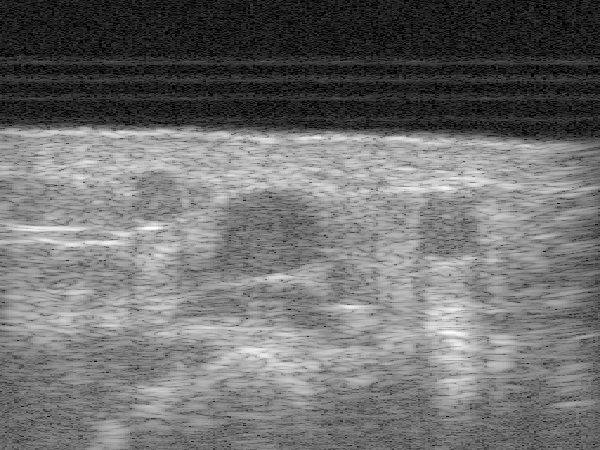 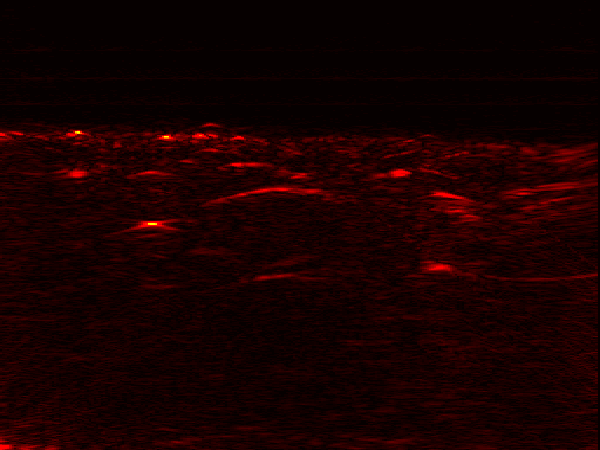 UL has better imaging depth
Area with optical scattering
Ultrasound (UL)
Photoacoustic (PA)
Contrast from impedance mismatch of reflected sound pulse waves off target surface / tissue
Pressure-sound waves generated by thermal expansion from optical laser energy absorption
DEPARTMENT OF ELECTRICAL AND COMPUTER ENGINEERING
GRAINGER ENGINEERING
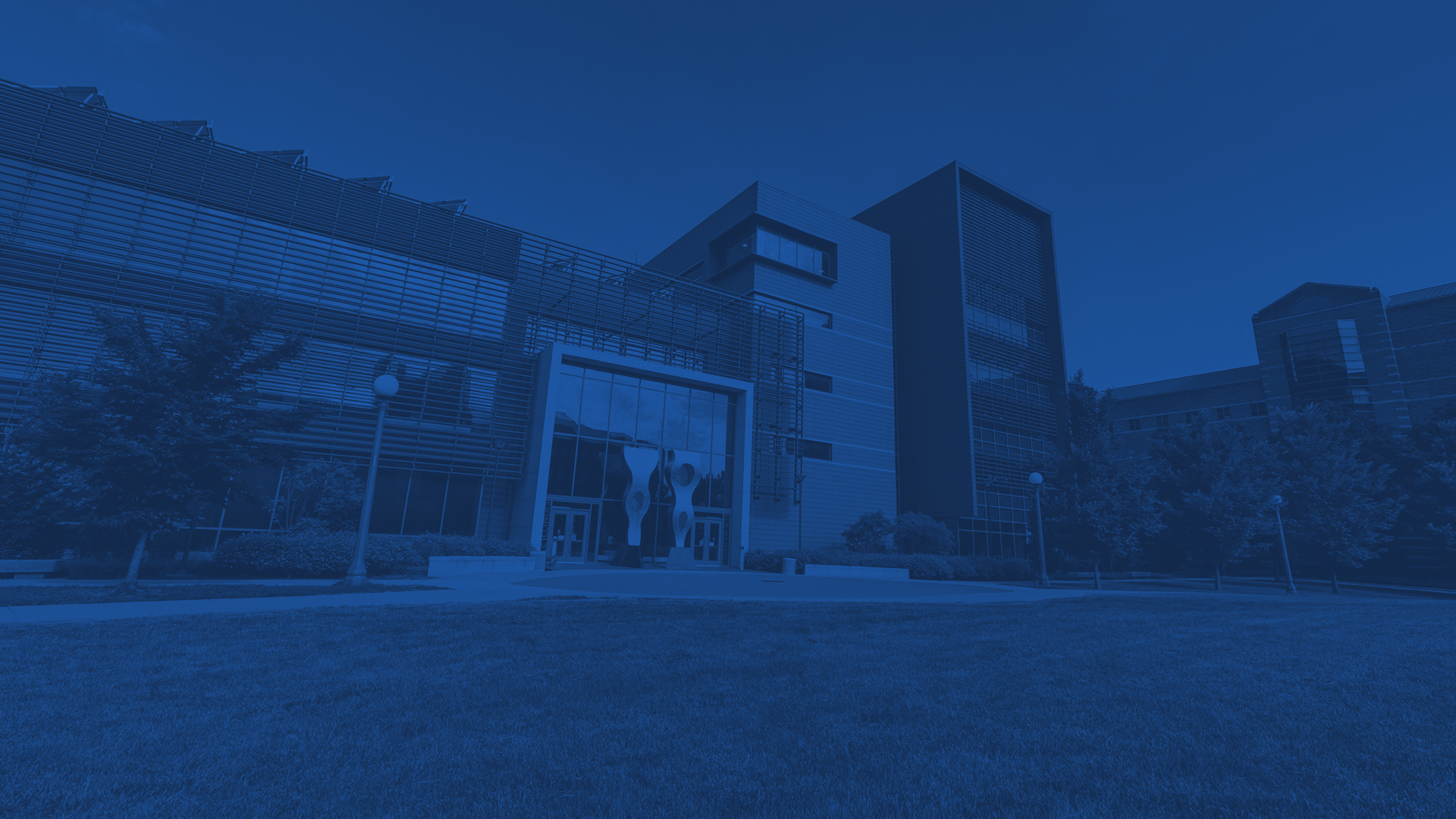 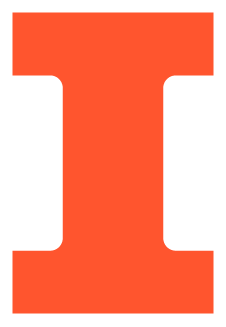 Model Scheme
Convolutional Neural Network, NetP
Conditional Generative Adversarial Network, PowerNet
DEPARTMENT / UNIT NAME
GRAINGER ENGINEERING
DEEP LEARNING MODEL DESCRIPTION
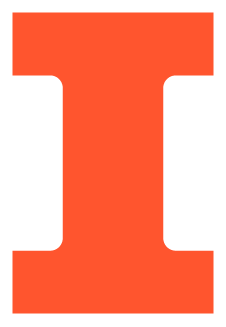 NetP
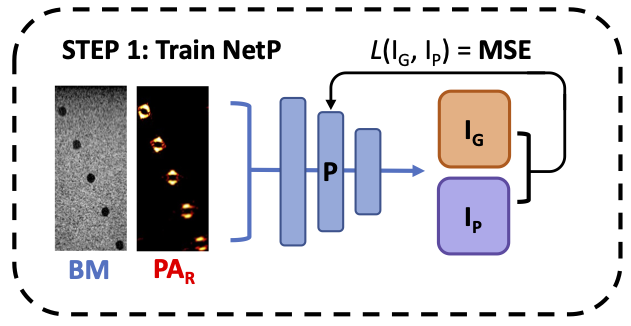 DEPARTMENT OF ELECTRICAL AND COMPUTER ENGINEERING
GRAINGER ENGINEERING
DEEP LEARNING MODEL DESCRIPTION
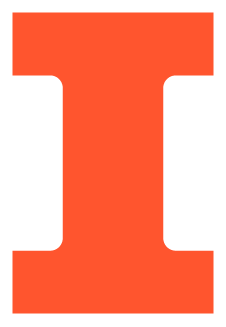 PowerNet – conditional Generative Adversarial Network (cGAN)
IG
PAR
UL
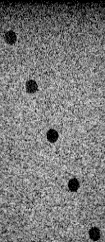 Discriminator
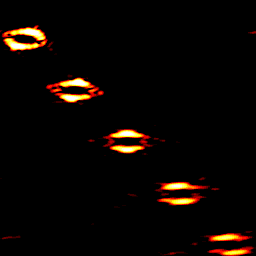 1 = REAL
U
D
0 = FAKE
Real Image
The Discriminator tries to identify real data from fakes created by the Generator
Labels
Generator
cGAN Loss Function
Pixel-Based Loss Function     L1 & SSIM
Intensity Loss Function
PAP
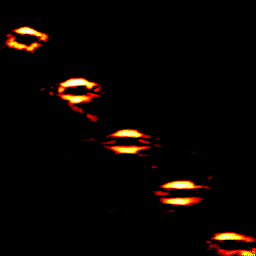 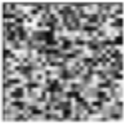 The Generator extract features from labels and synthesize an imitation of real image to trick the Discriminator
Fake Image
Random
Noise
DEPARTMENT OF ELECTRICAL AND COMPUTER ENGINEERING
GRAINGER ENGINEERING
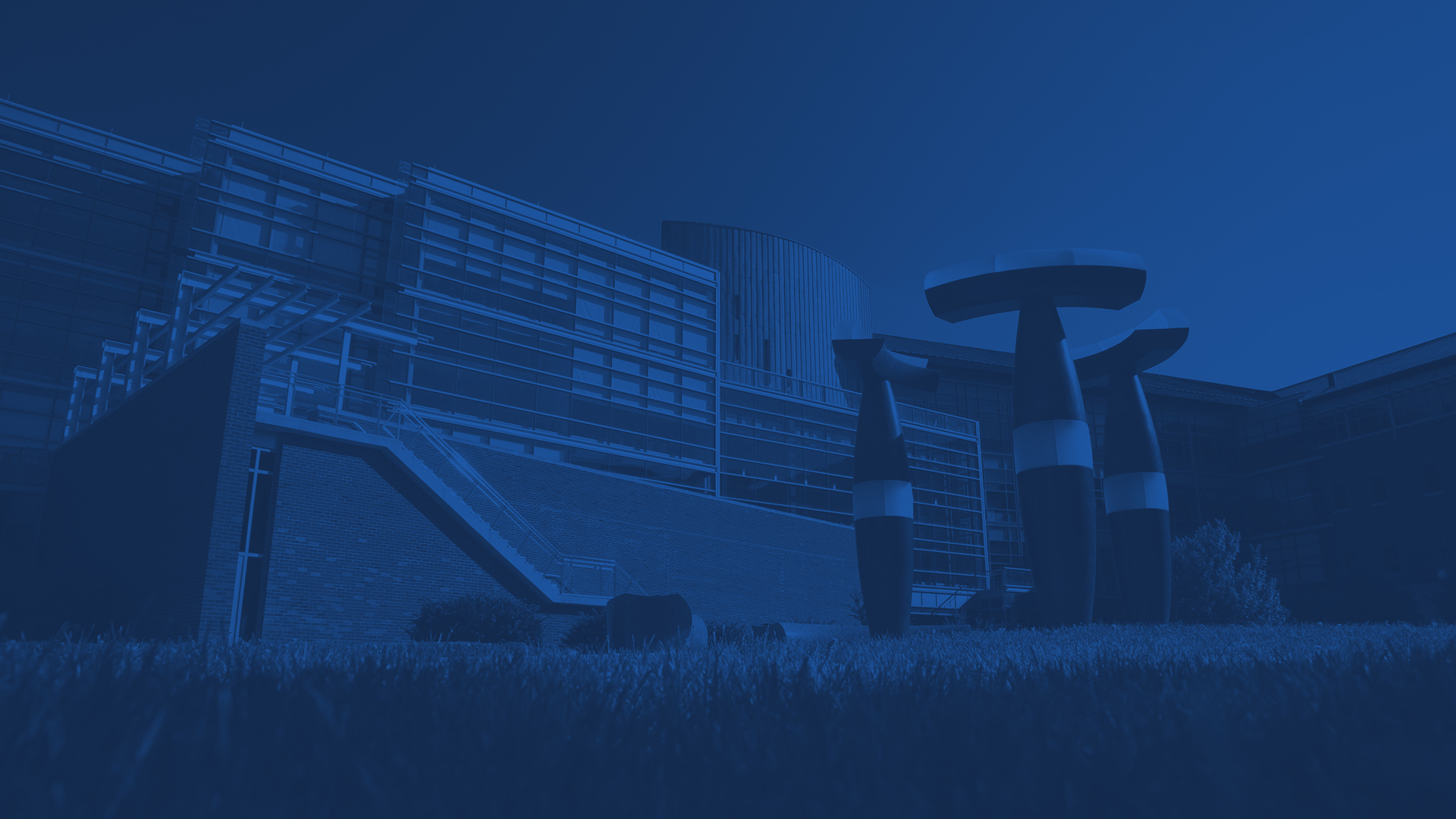 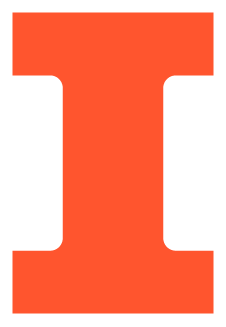 Datasets & Results
Simulation Dataset (Lab Generated Controlled Data)
Array Phantom (Real, but Structurally Controlled Data)
Hand Blood Vessel (Real Complex Data)
DEPARTMENT / UNIT NAME
GRAINGER ENGINEERING
DATASET TRAINING & EVALUATION
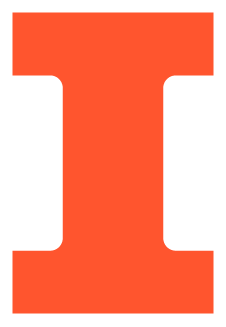 Ultrasound BM
PowerNet PA
Attenuated PA
Simulation Dataset
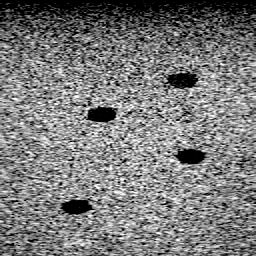 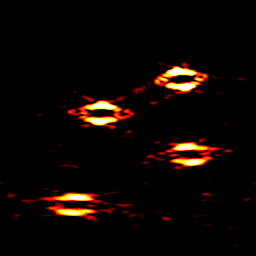 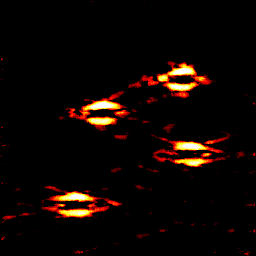 Dataset with control over
Shape of structures
Location of structures
Number of structures
No background noise/artifacts

Trainings Purpose
Evaluate PowerNet’s ability to resynthesize attenuated PA in terms of shape, location, number of structures and corresponding laser intensity
10 mJ
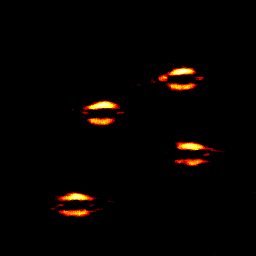 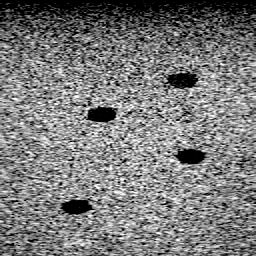 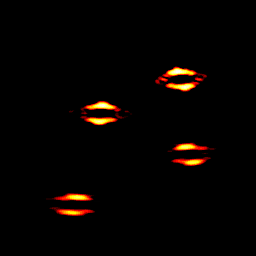 5 mJ
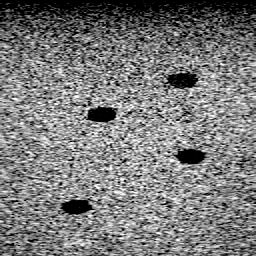 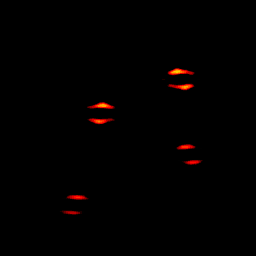 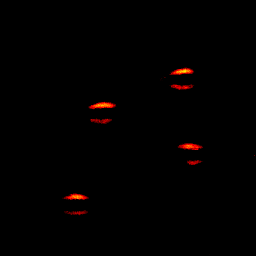 2 mJ
DEPARTMENT OF ELECTRICAL AND COMPUTER ENGINEERING
GRAINGER ENGINEERING
DATASET TRAINING & EVALUATION
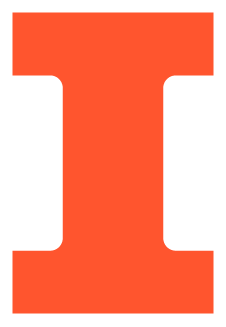 Array Phantom Dataset
PowerNet PA
Attenuated PA
Ultrasound BM
Trainings Purpose
Dataset has good point structures to demonstrate overcoming laser attenuation
Segmented each image into 9 patches 
Trained with only patch 5 (greatest intensity)
Attenuation direction is radially outwards from center
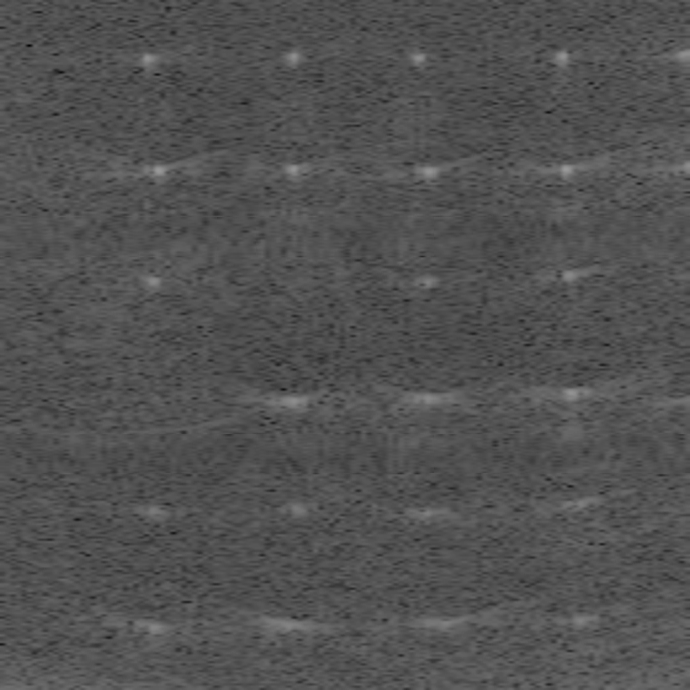 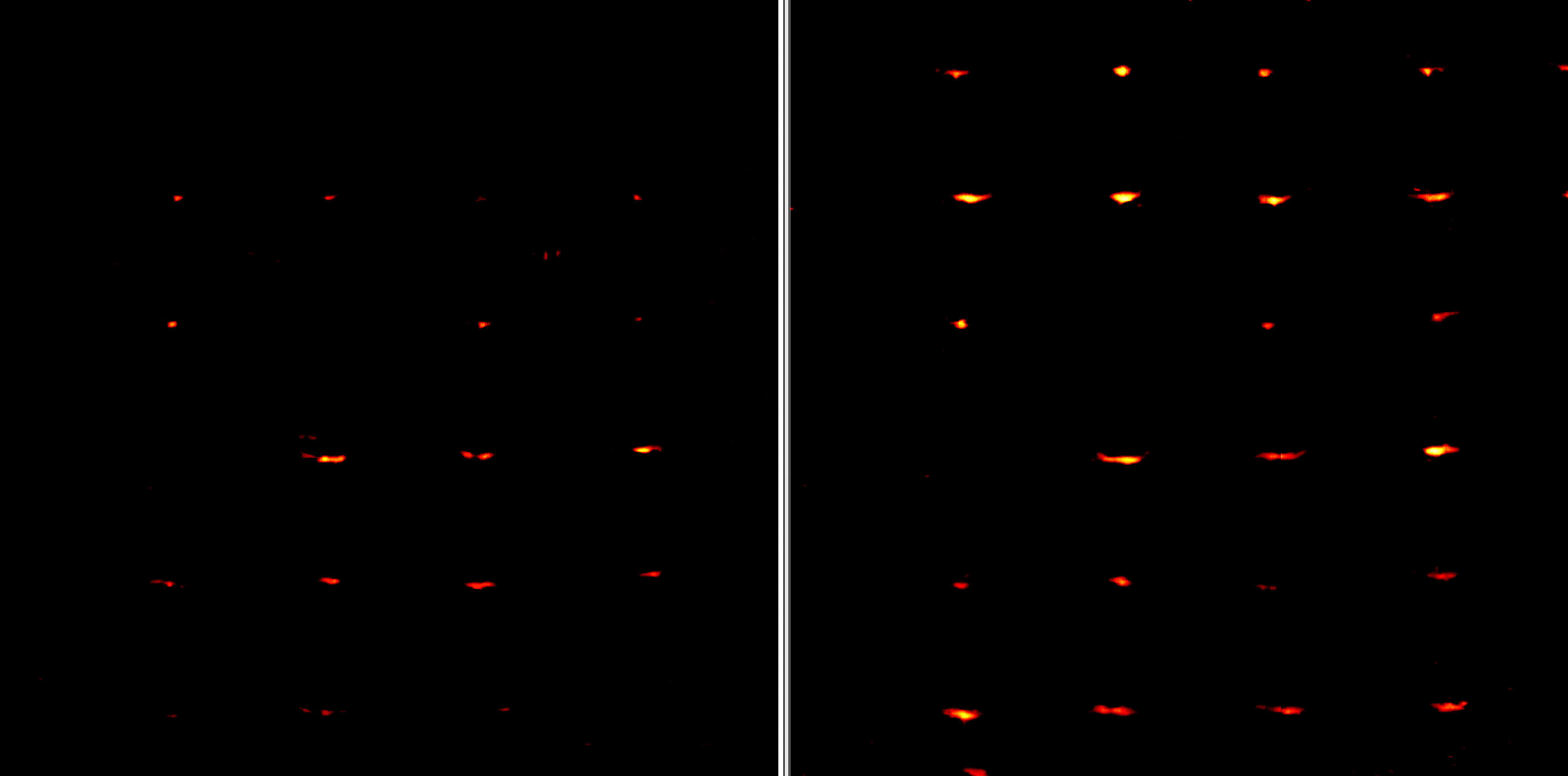 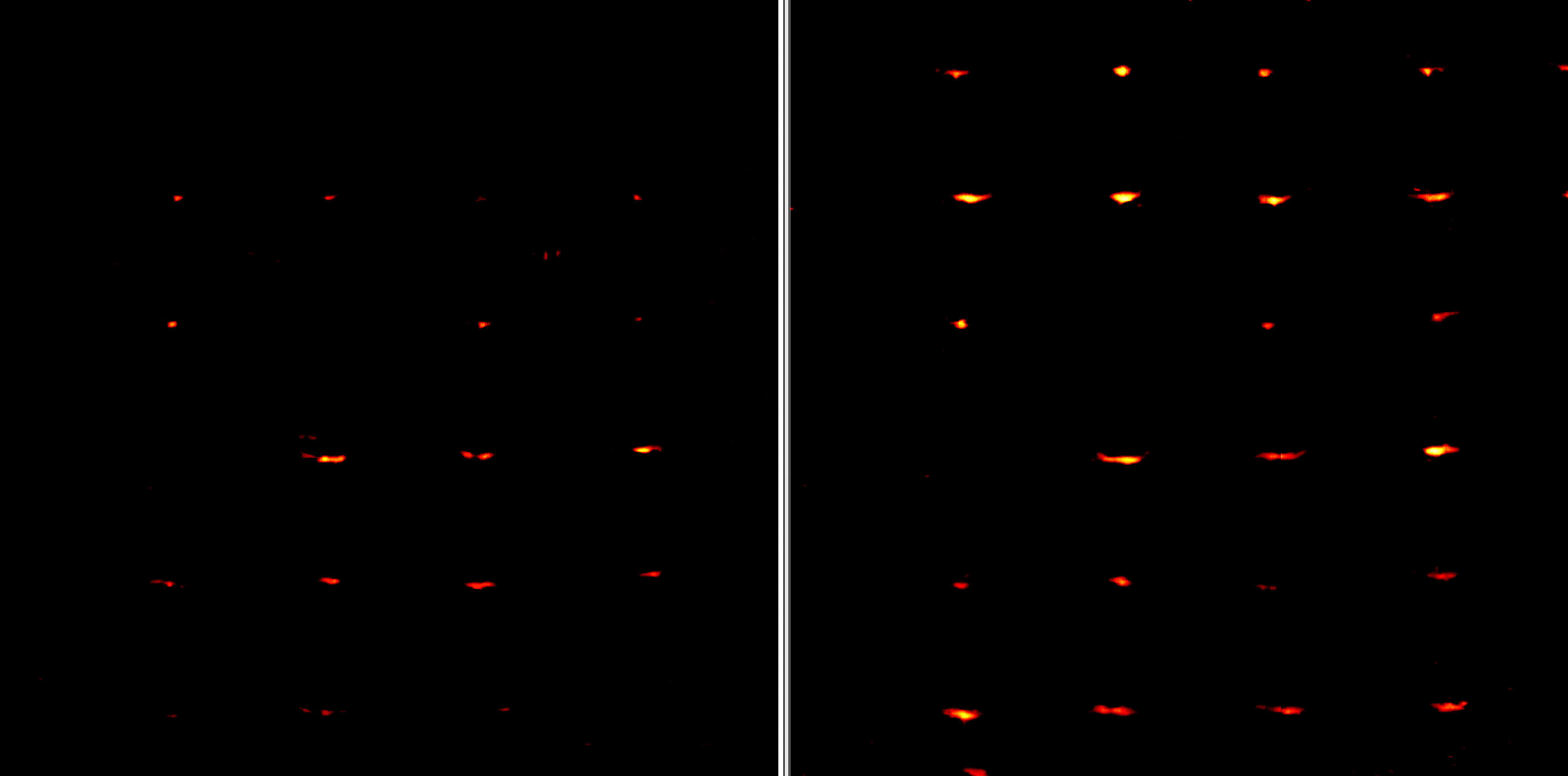 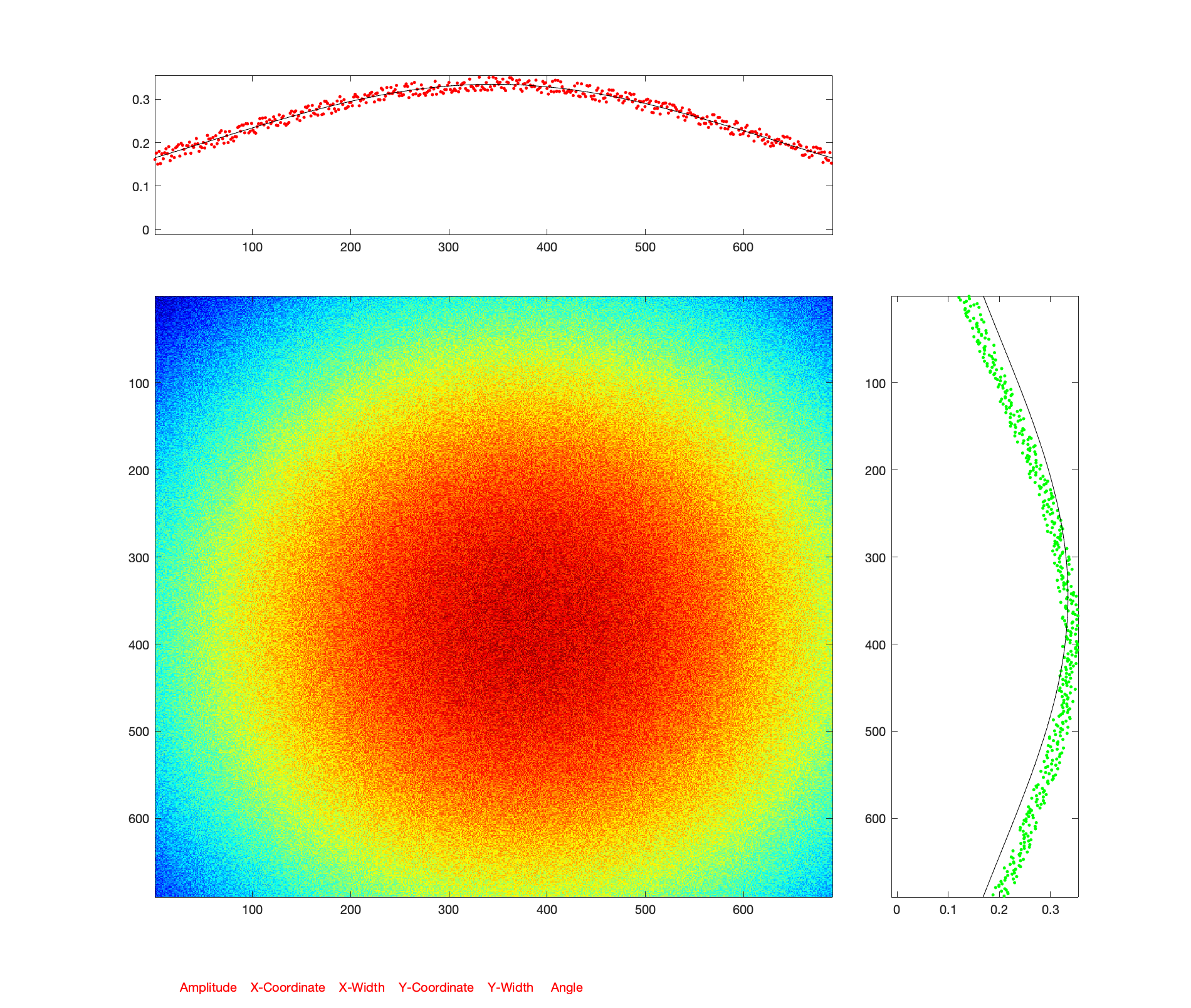 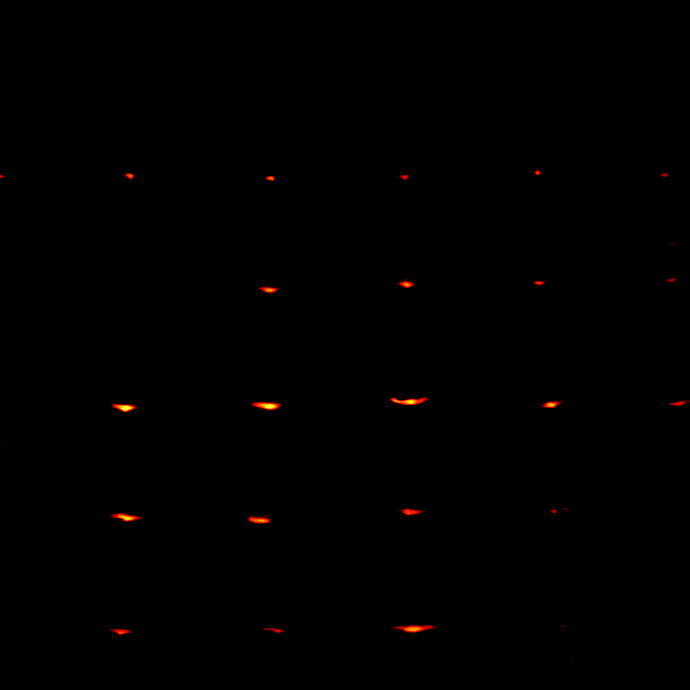 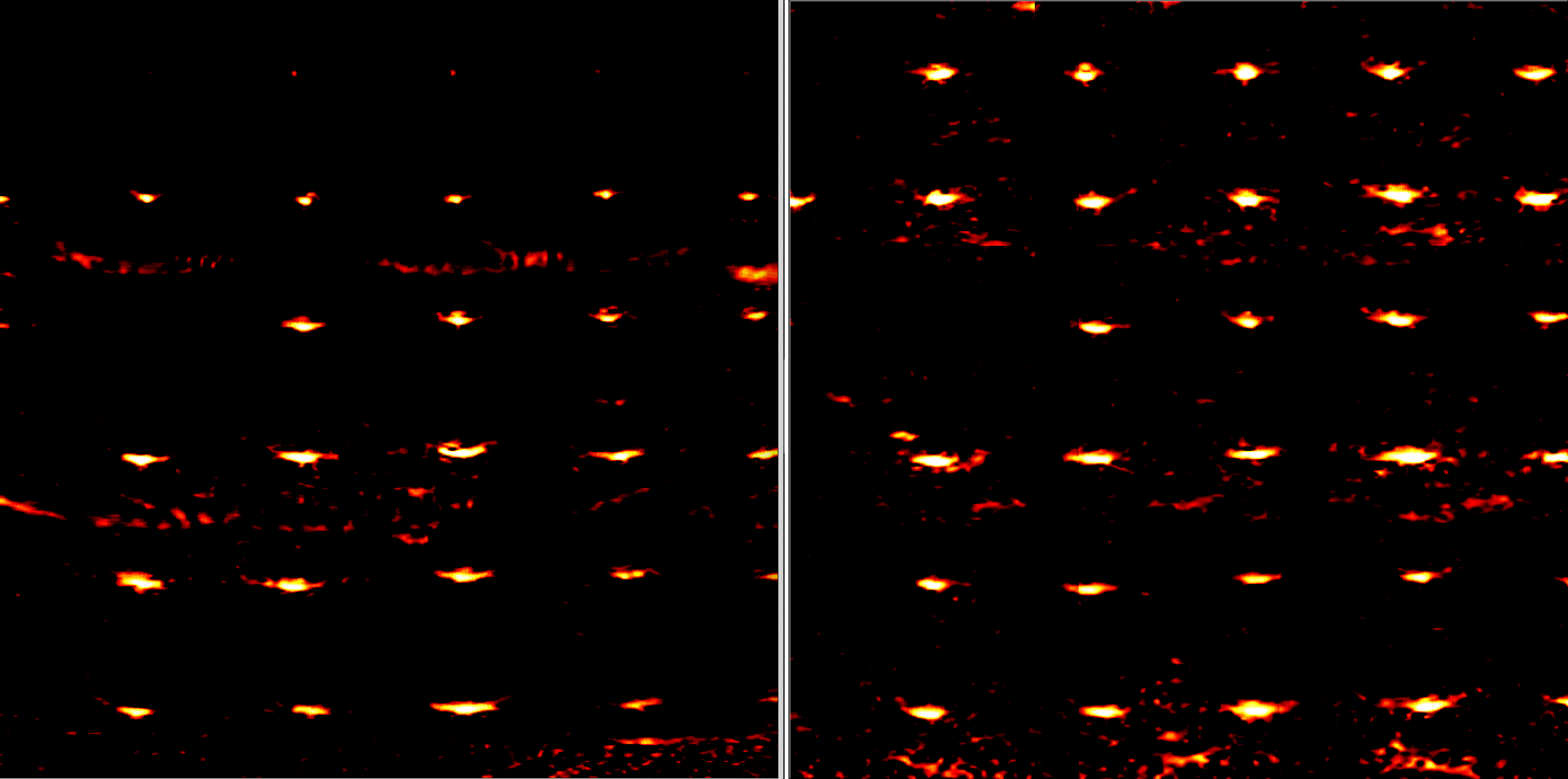 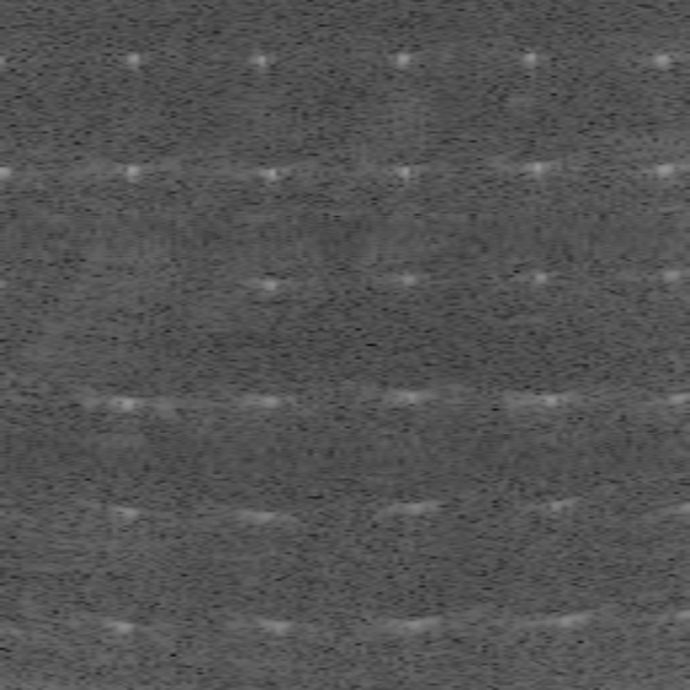 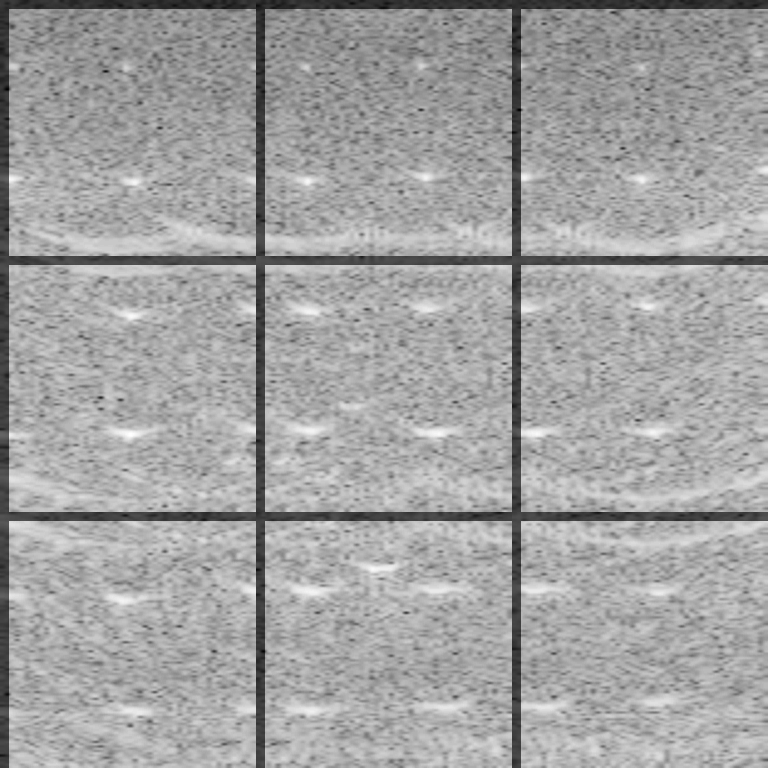 3
2
1
4
5
6
Gaussian Beam
Patch Segmentation
7
8
9
DEPARTMENT OF ELECTRICAL AND COMPUTER ENGINEERING
GRAINGER ENGINEERING
DATASET TRAINING & EVALUATION
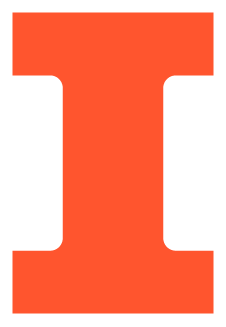 Line Evaluation of Array Phantom
PowerNet PA
Attenuated PA
Ultrasound BM
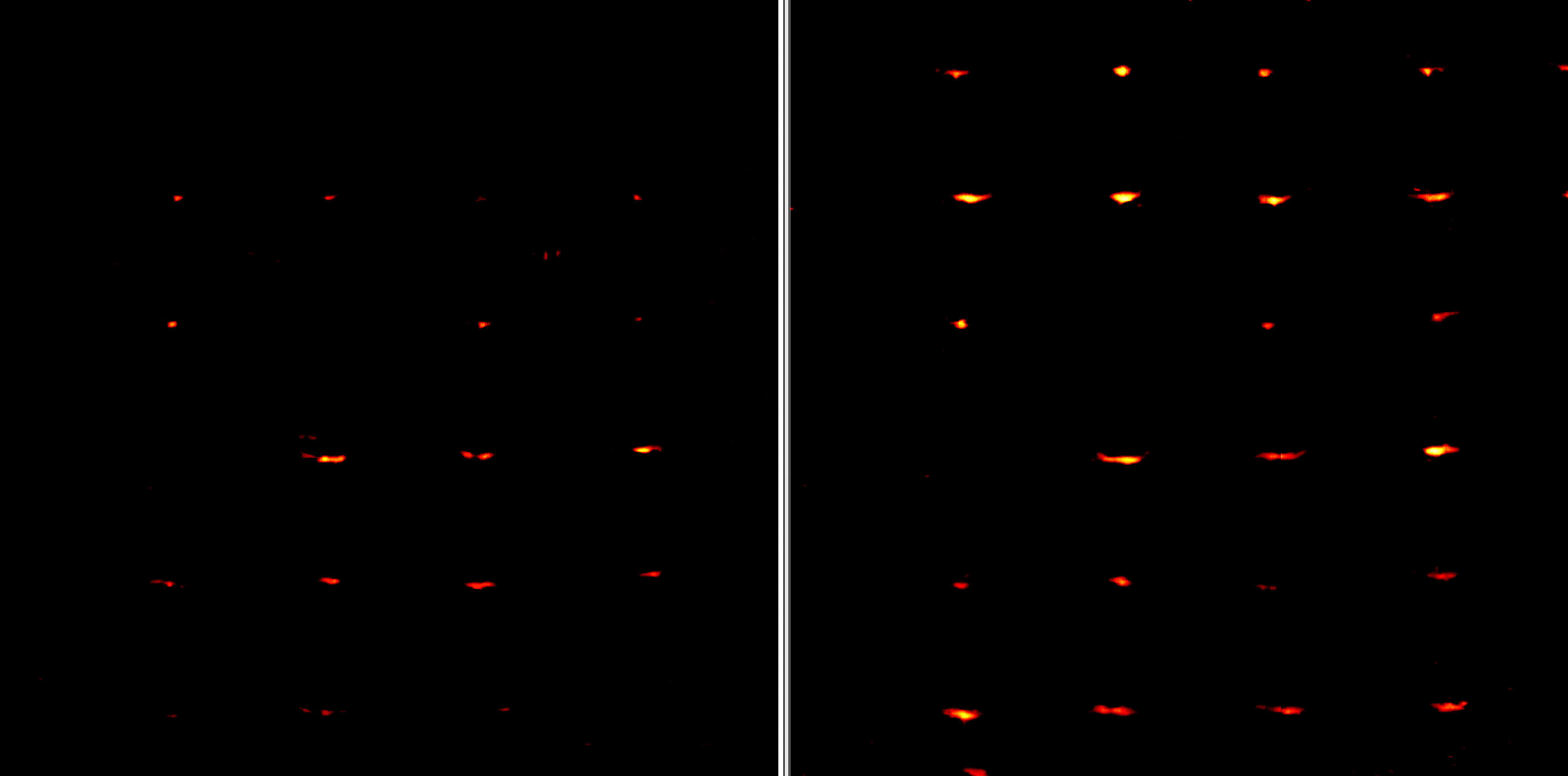 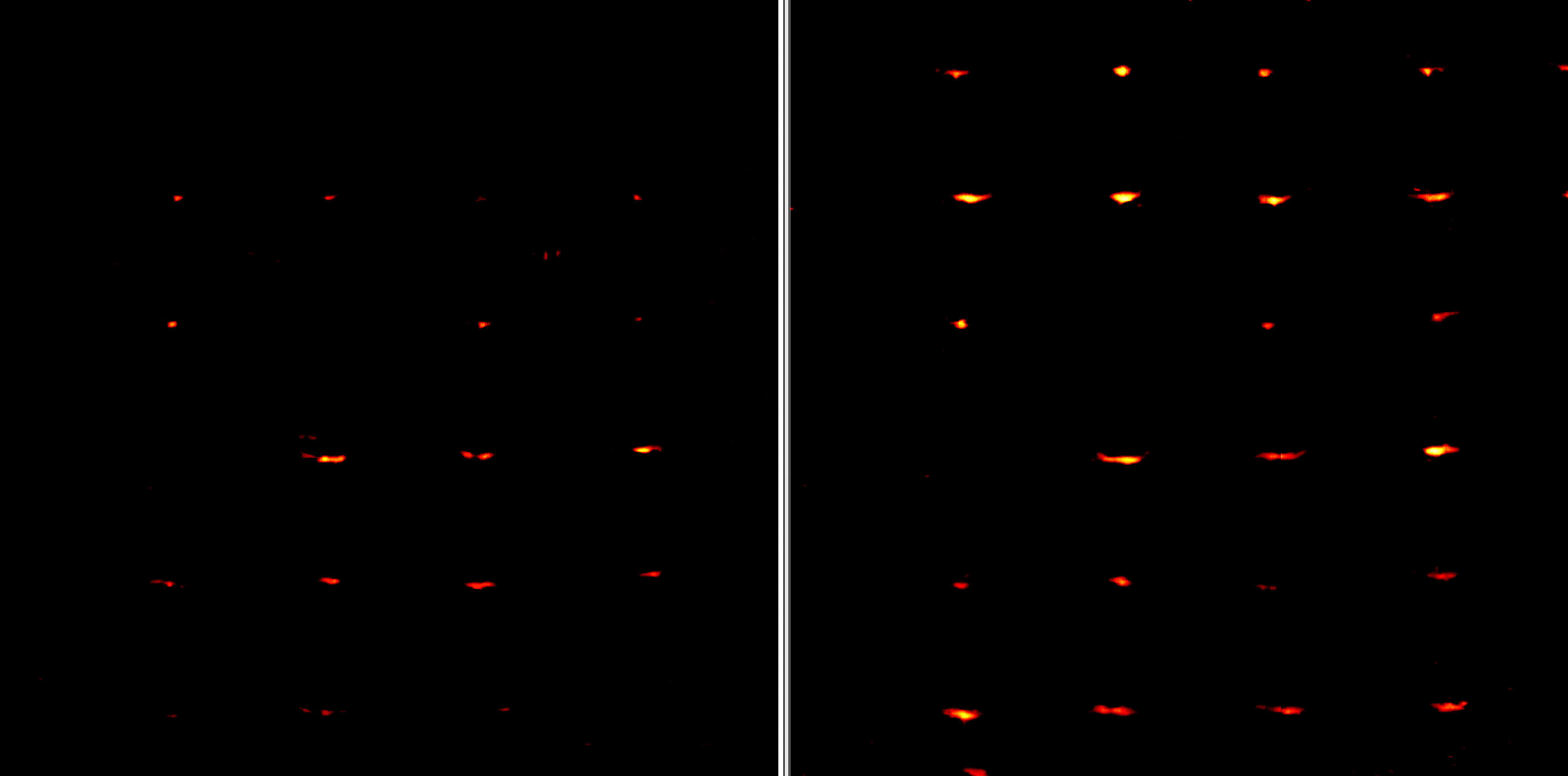 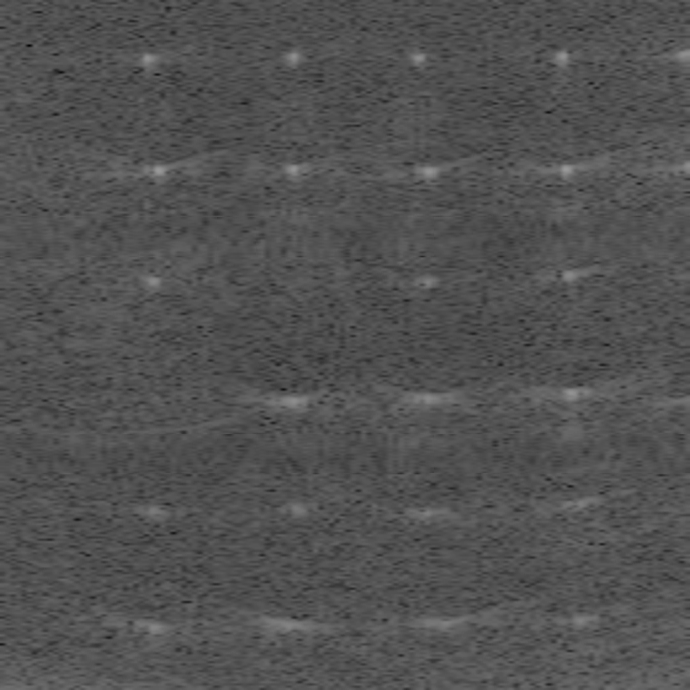 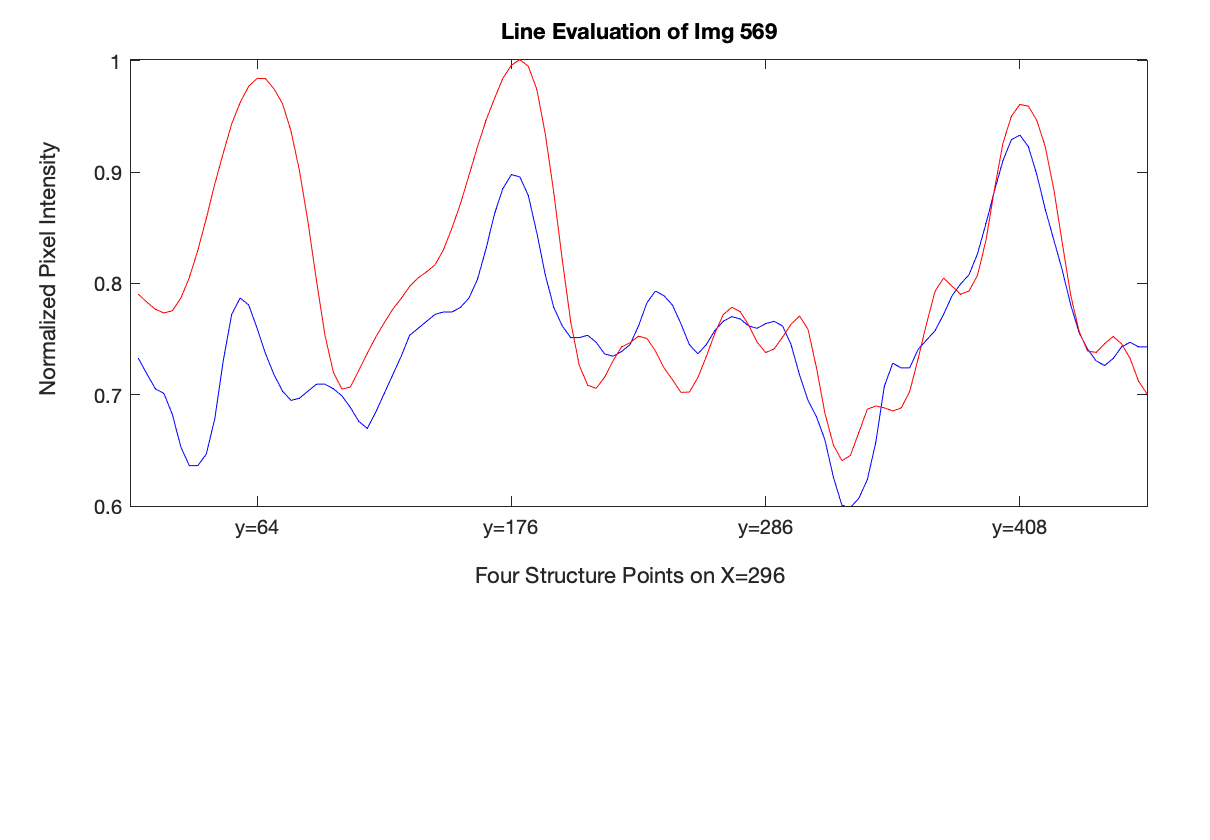 Uniform Intensity 
(No attenuation)
Attenuated Intensity
Attenuated PA
PowerNet PA
DEPARTMENT OF ELECTRICAL AND COMPUTER ENGINEERING
GRAINGER ENGINEERING
DATASET TRAINING & EVALUATION
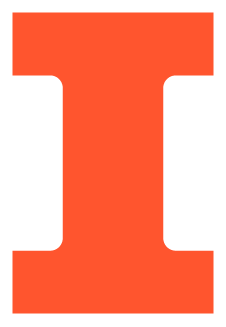 Line Evaluation of Array Phantom
PowerNet PA
Attenuated PA
Ultrasound BM
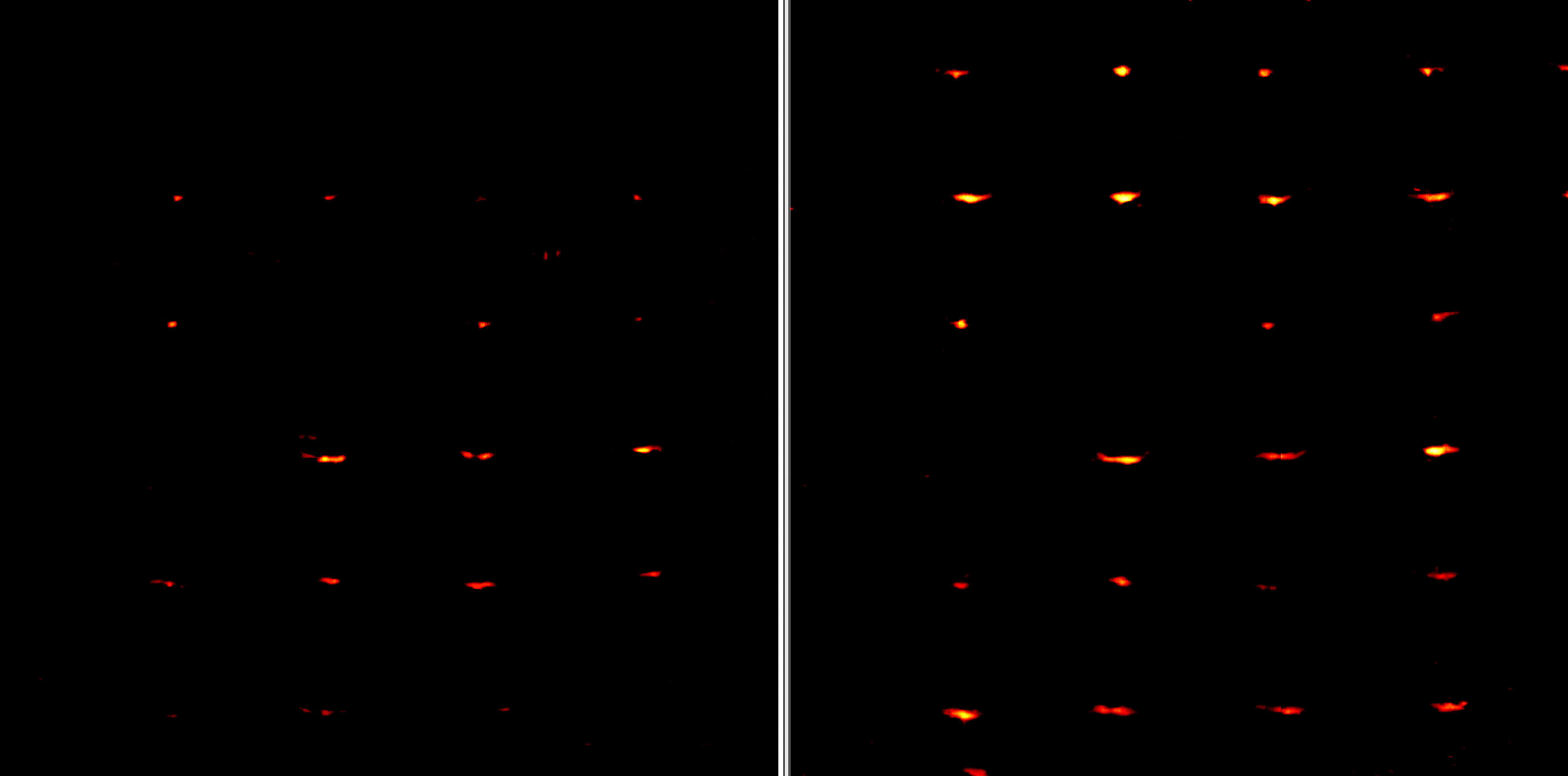 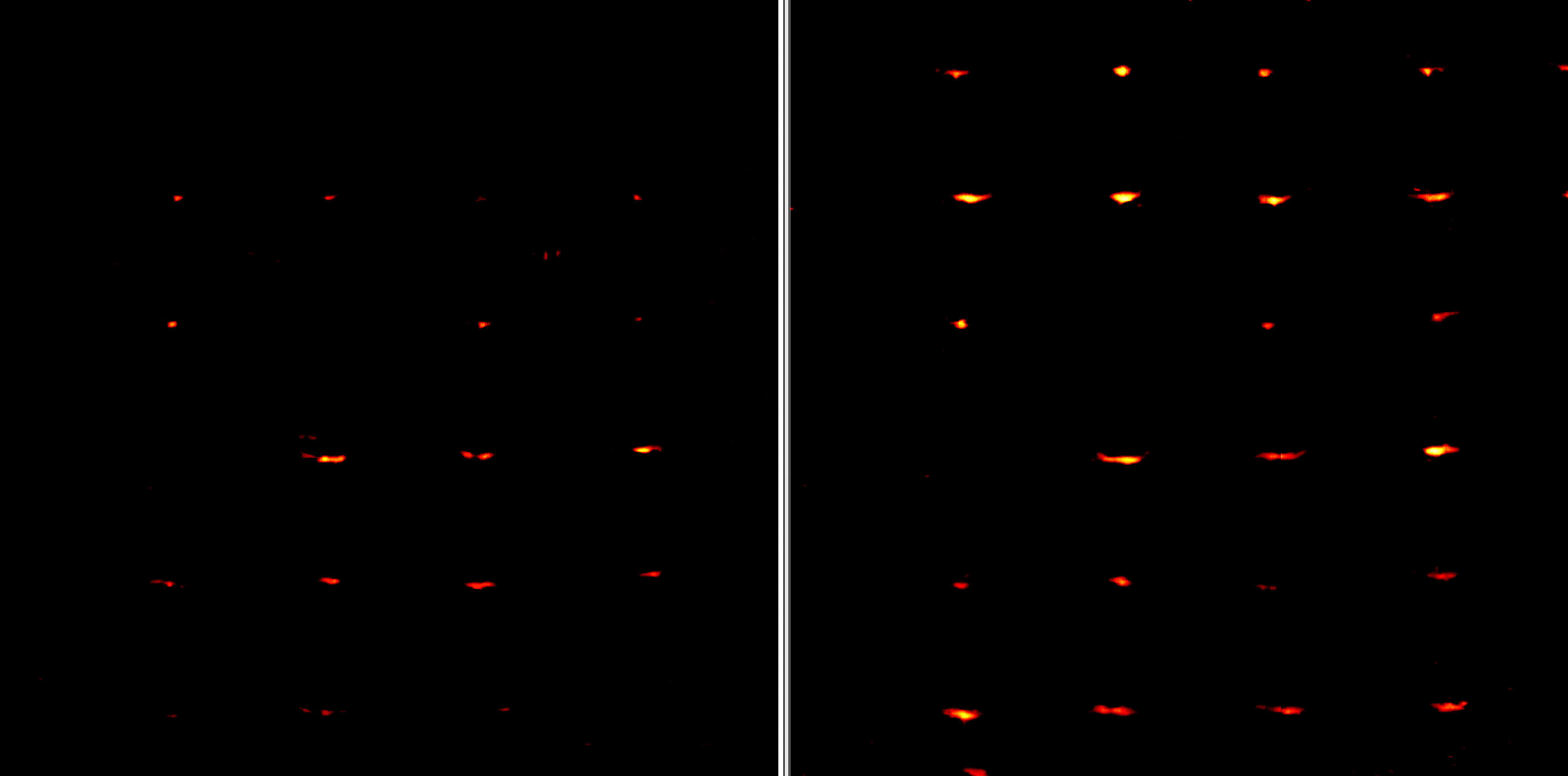 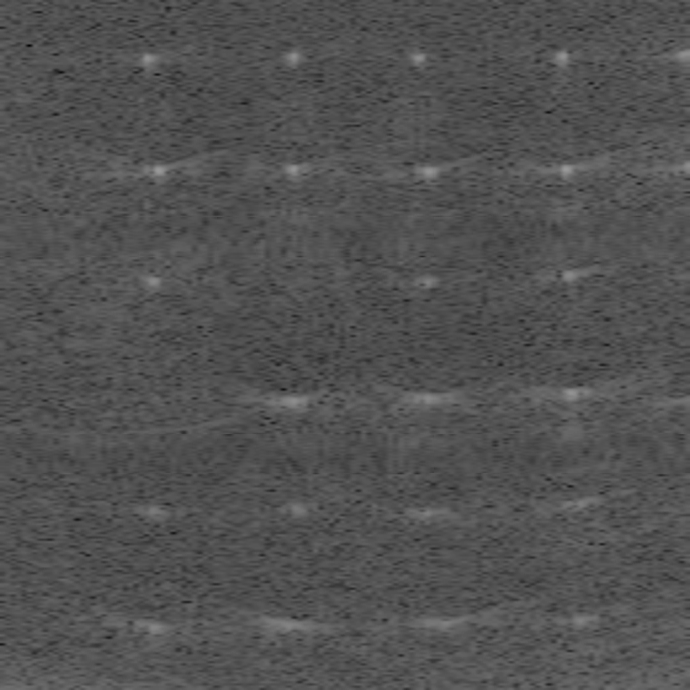 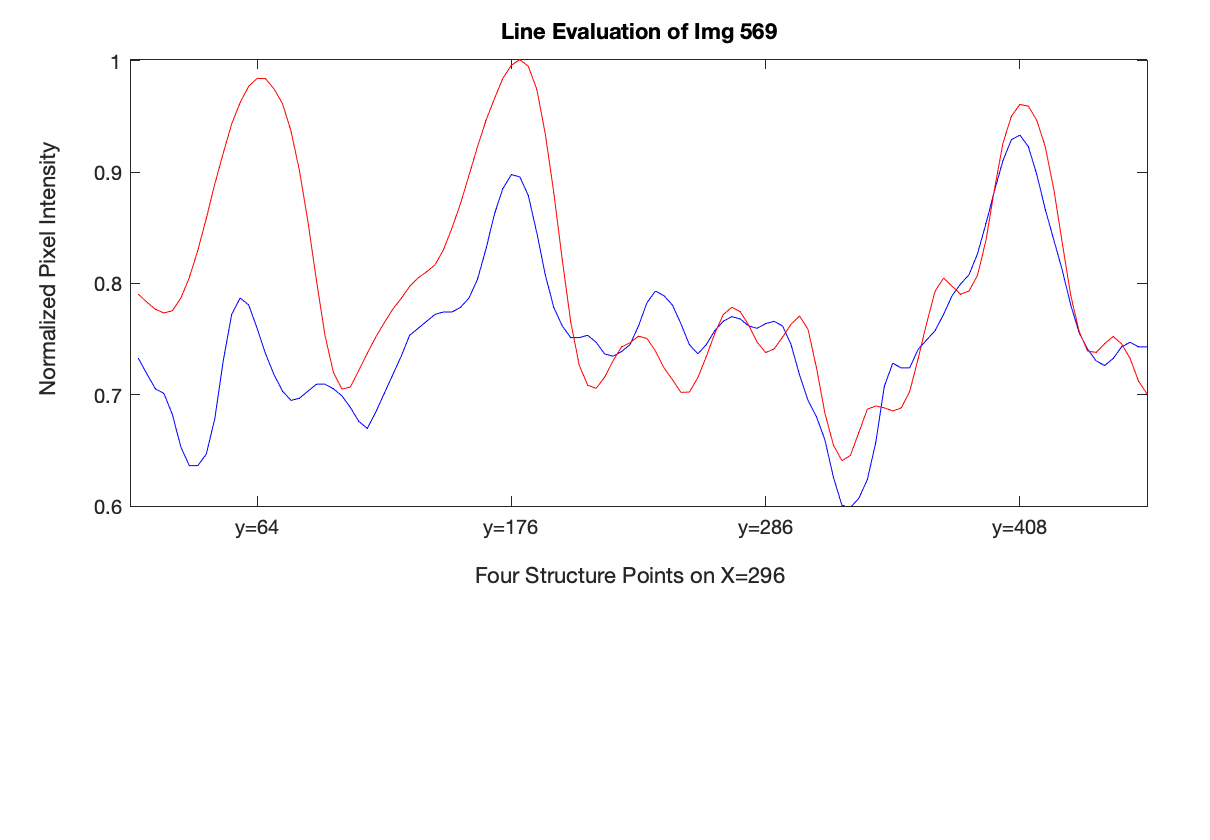 Uniform Intensity 
(No attenuation)
Reference Peak: similar in shape and magnitude
Attenuated Intensity
Attenuated PA
PowerNet PA
DEPARTMENT OF ELECTRICAL AND COMPUTER ENGINEERING
GRAINGER ENGINEERING
DATASET TRAINING & EVALUATION
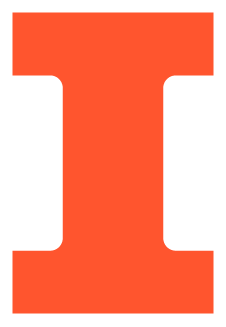 Line Evaluation of Array Phantom
PowerNet PA
Attenuated PA
Ultrasound BM
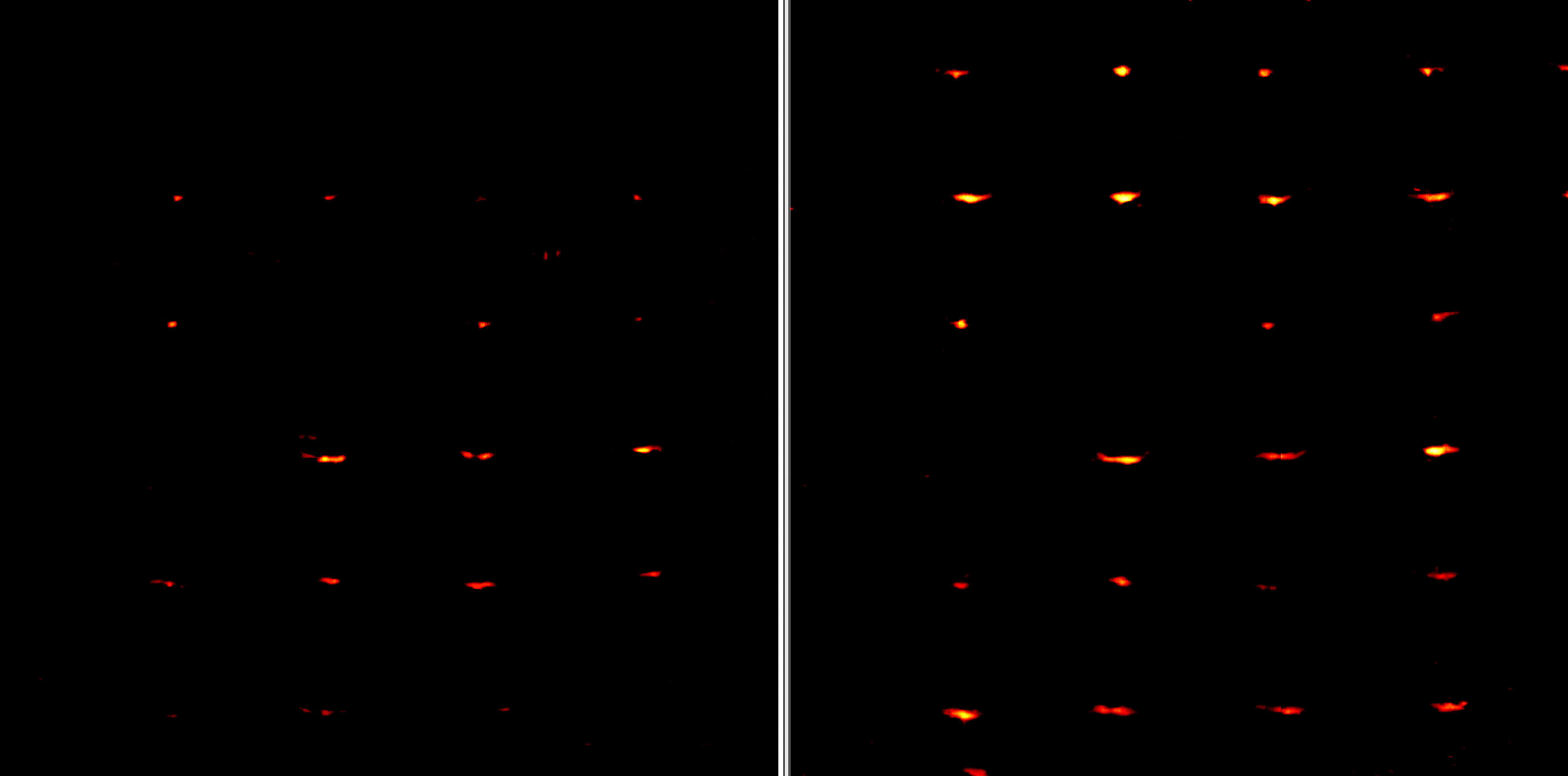 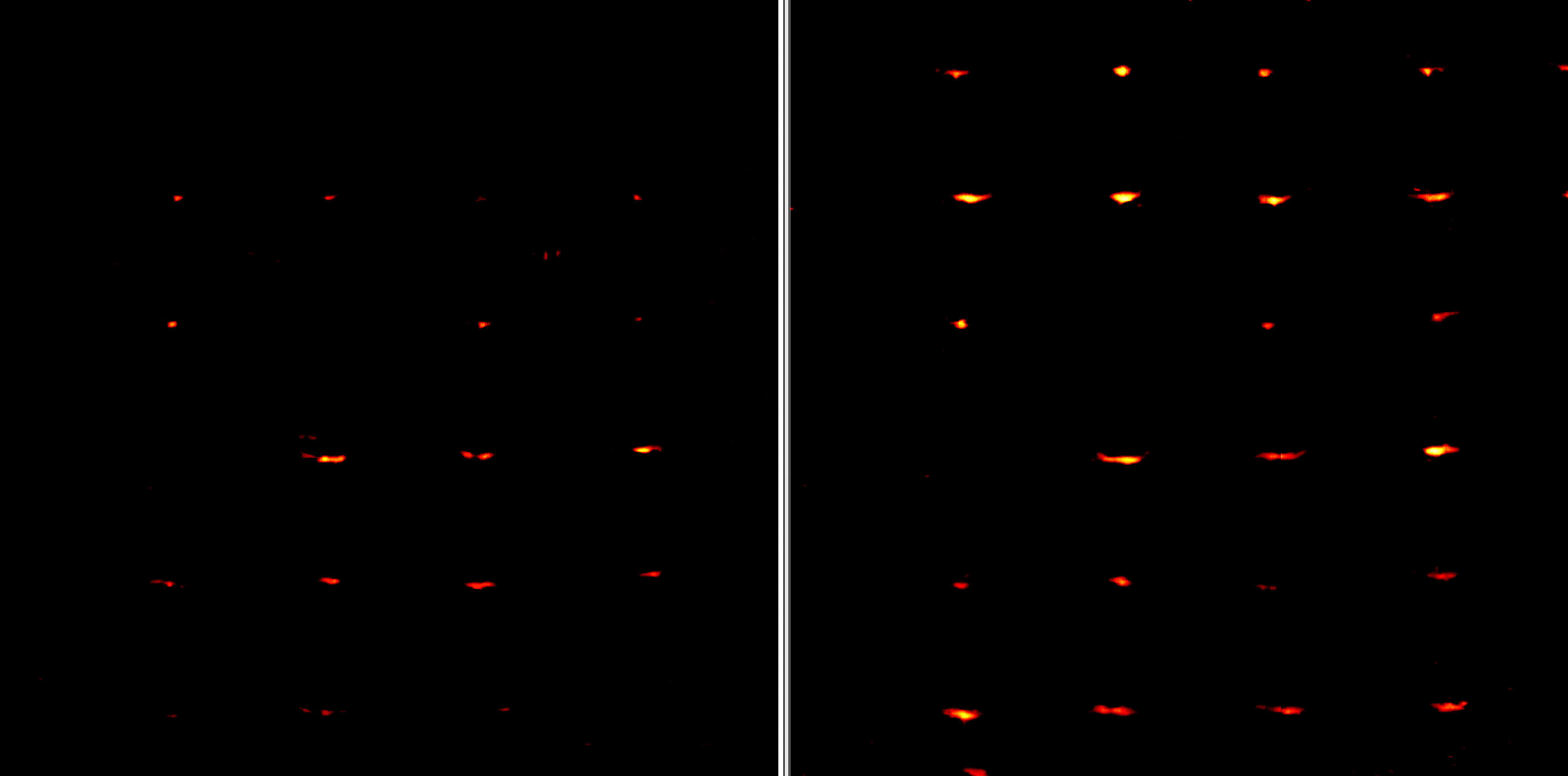 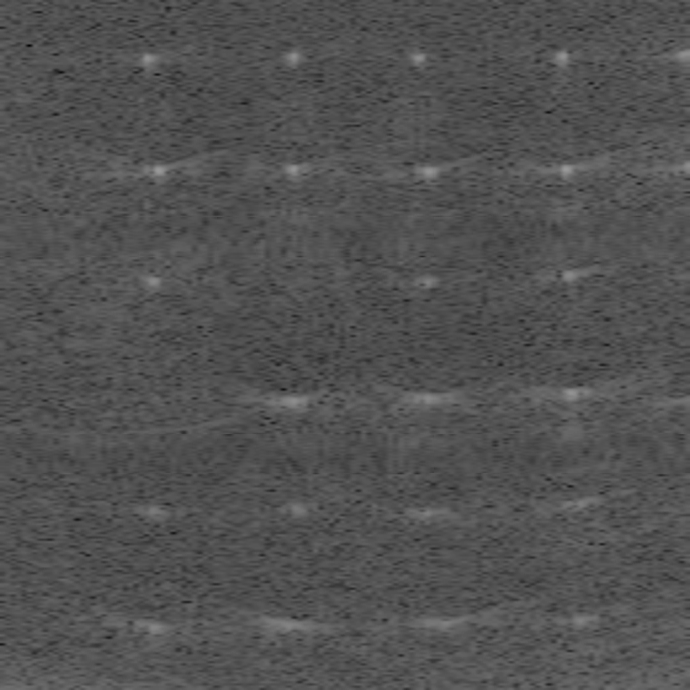 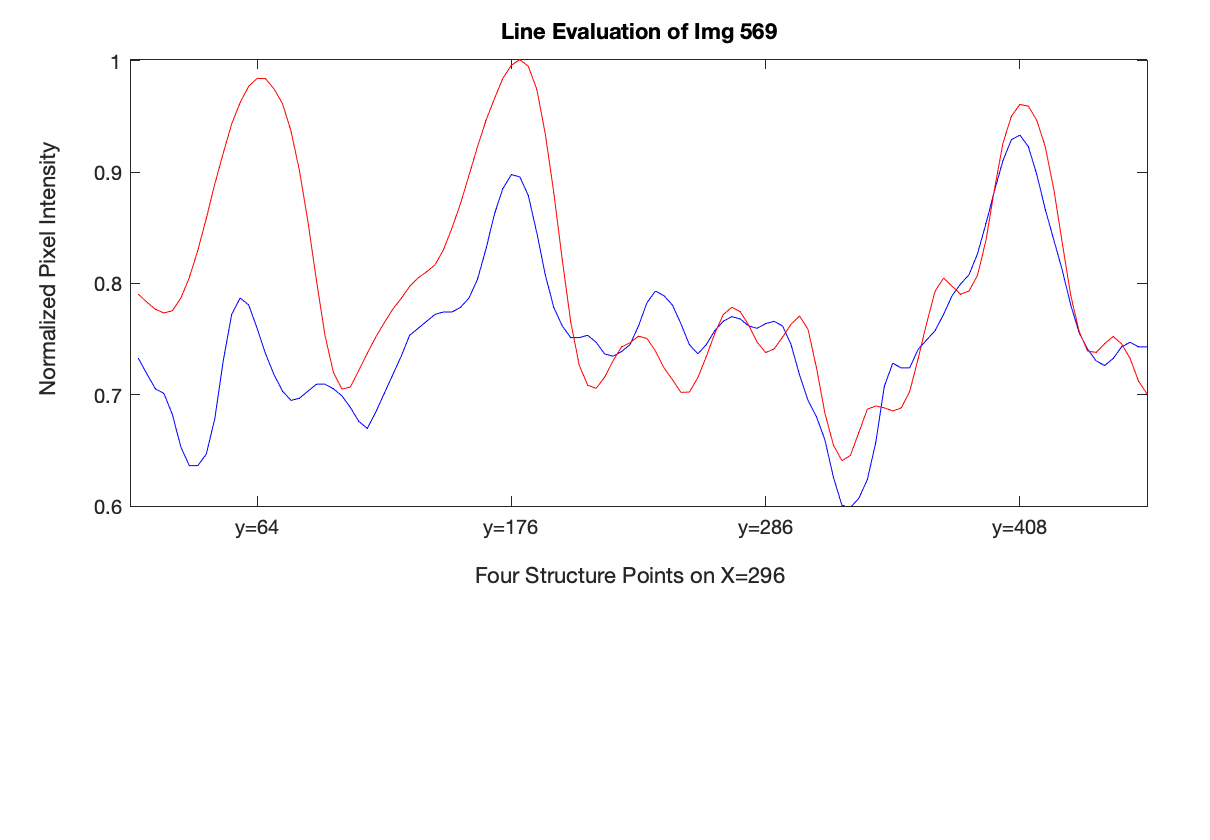 Uniform Intensity 
(No attenuation)
Attenuated Intensity
No Structure Peak: no structure to detect, no noticeable intensity peak
Attenuated PA
PowerNet PA
DEPARTMENT OF ELECTRICAL AND COMPUTER ENGINEERING
GRAINGER ENGINEERING
DATASET TRAINING & EVALUATION
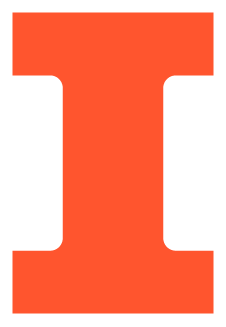 Line Evaluation of Array Phantom
PowerNet PA
Attenuated PA
Ultrasound BM
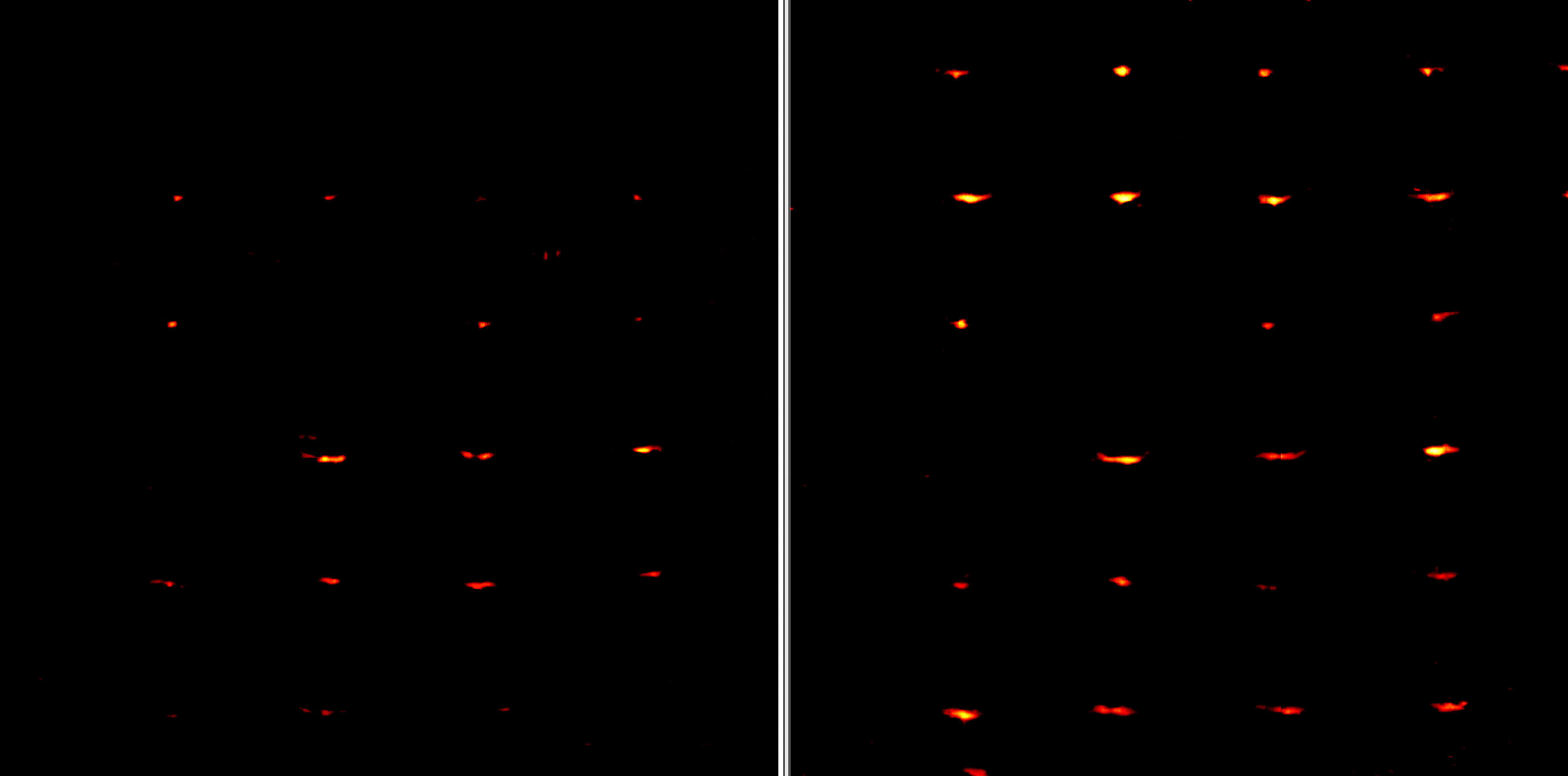 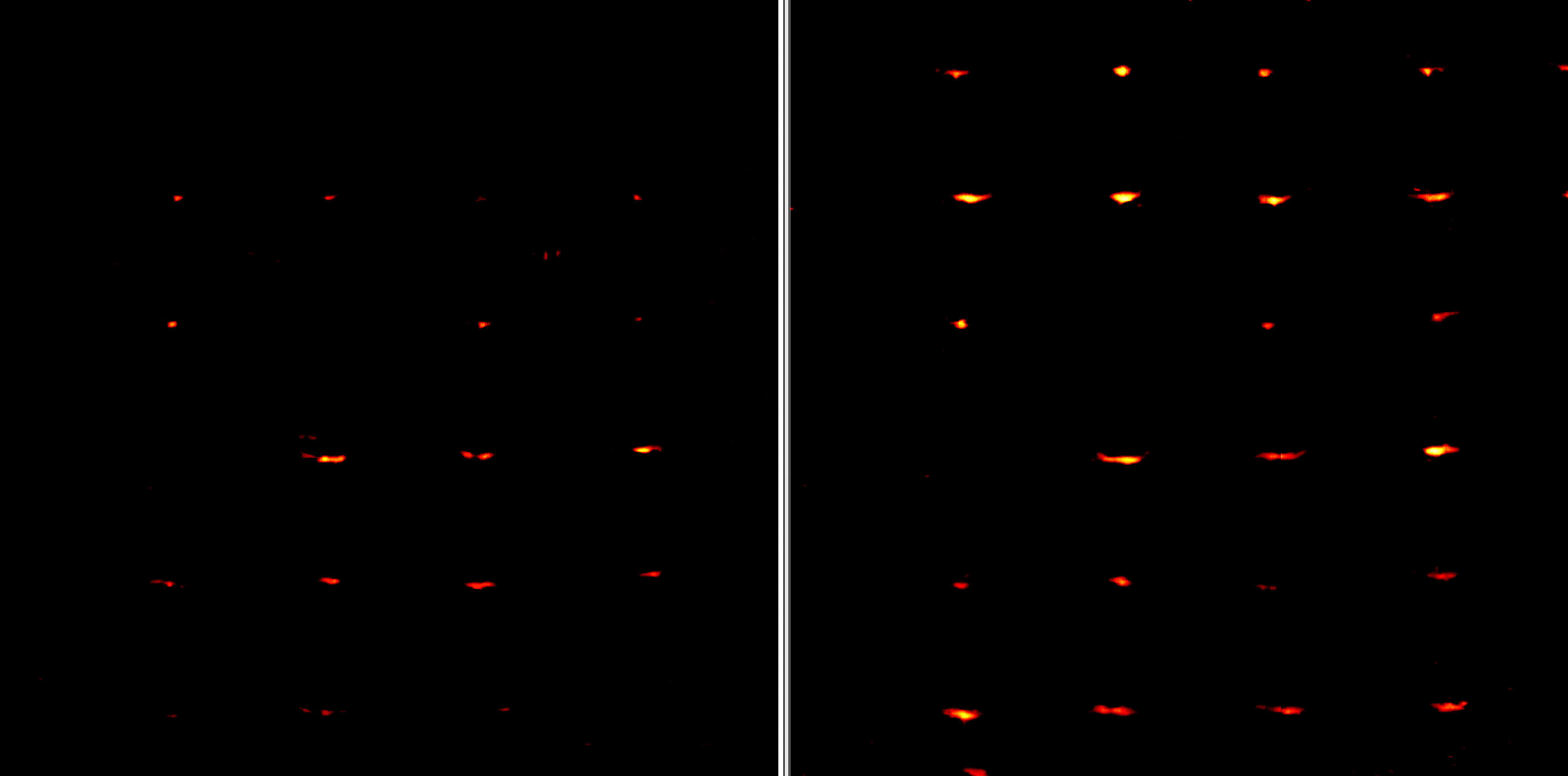 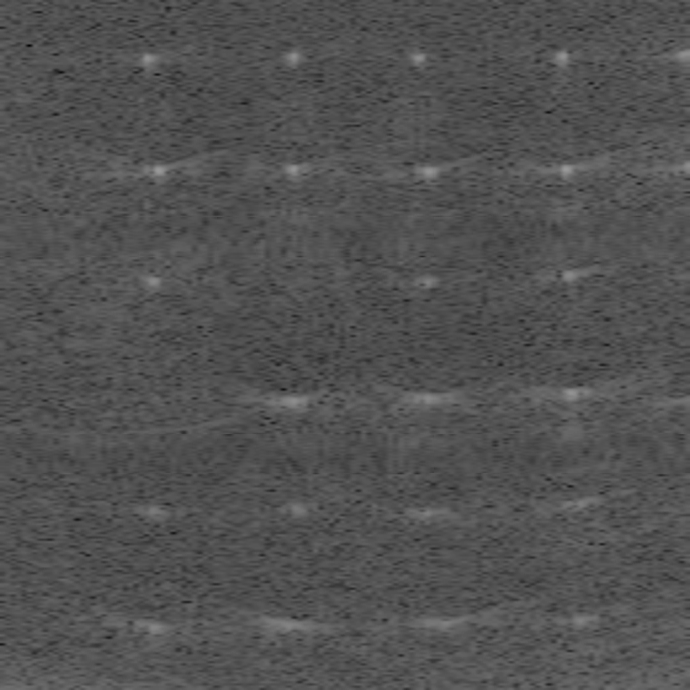 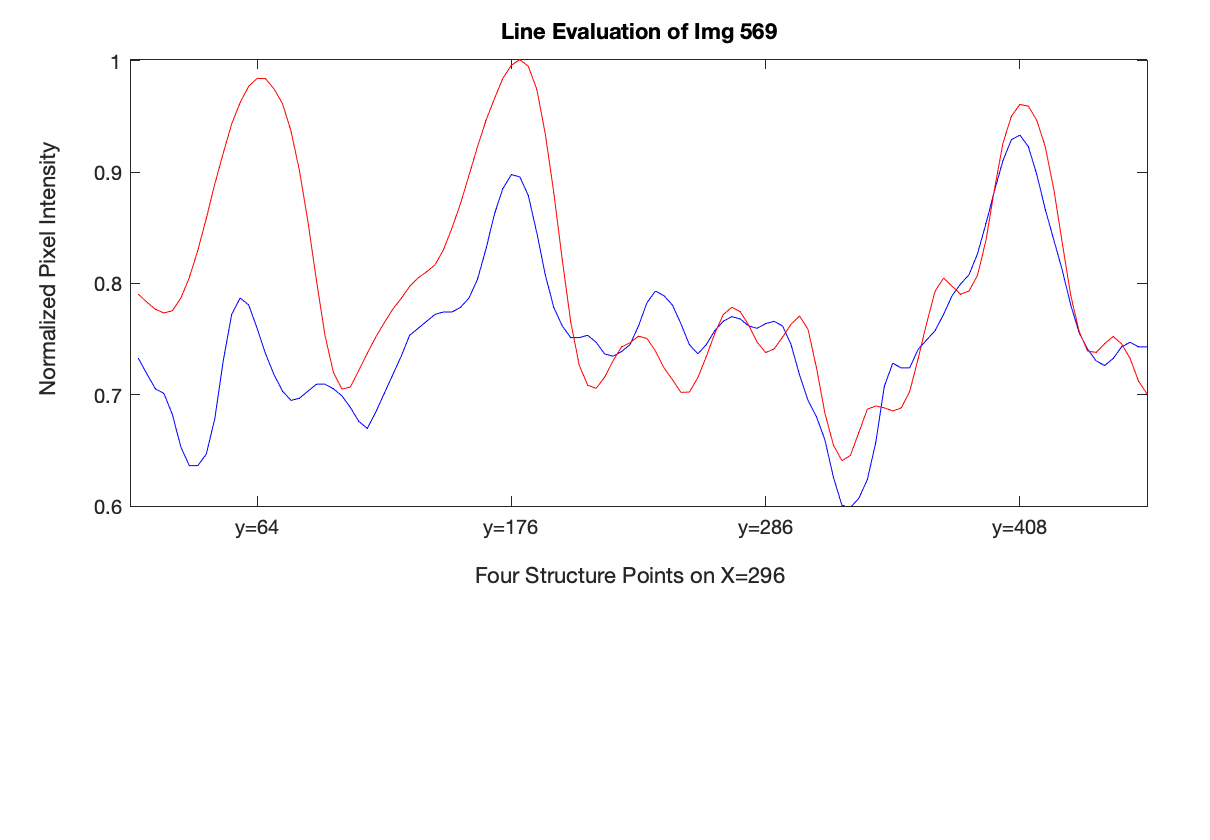 Uniform Intensity 
(No attenuation)
Attenuated Peak 1: PowerNet adjusted intensity magnitude to have uniform intensity
Attenuated Intensity
Attenuated PA
PowerNet PA
DEPARTMENT OF ELECTRICAL AND COMPUTER ENGINEERING
GRAINGER ENGINEERING
DATASET TRAINING & EVALUATION
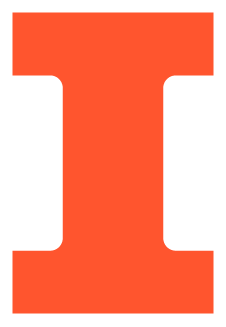 Line Evaluation of Array Phantom
PowerNet PA
Attenuated PA
Ultrasound BM
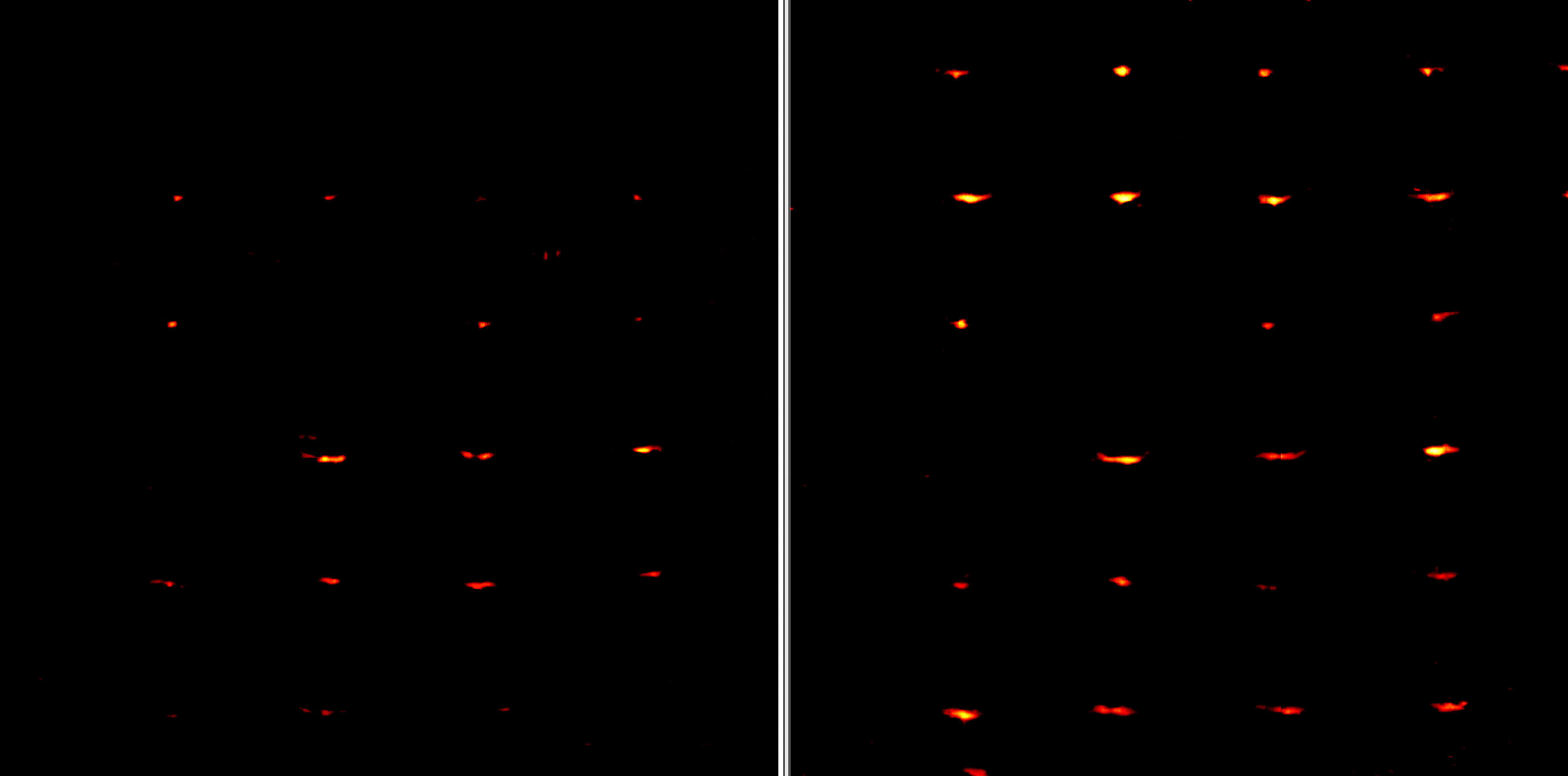 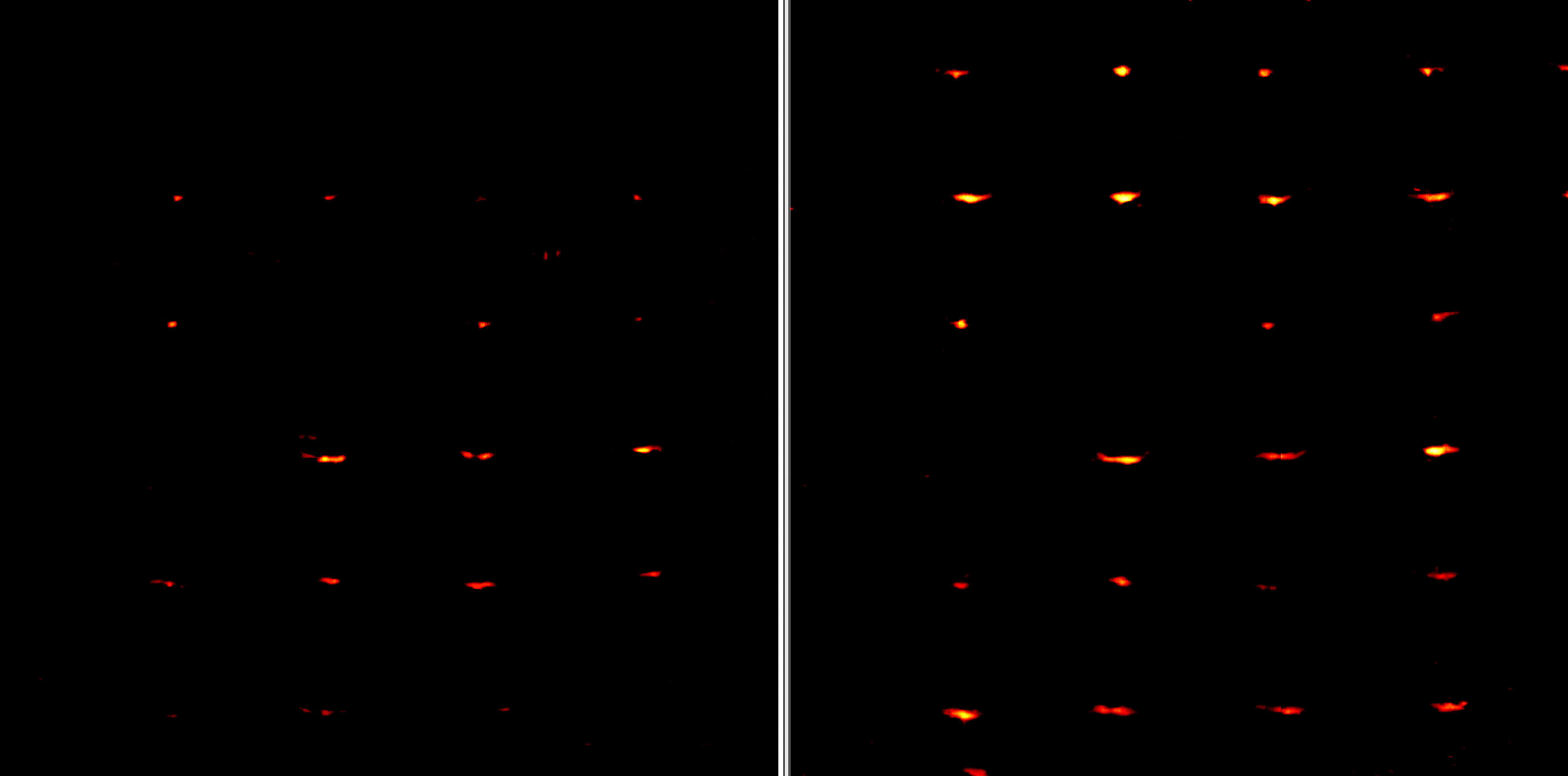 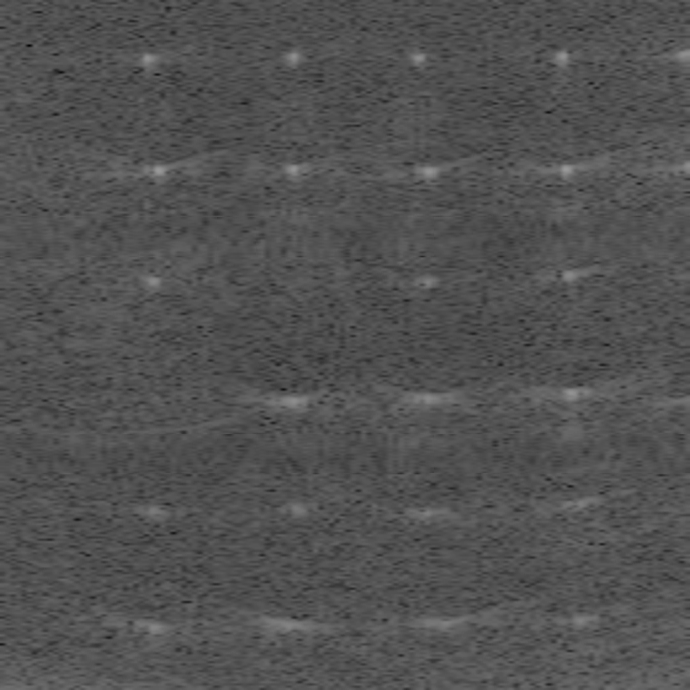 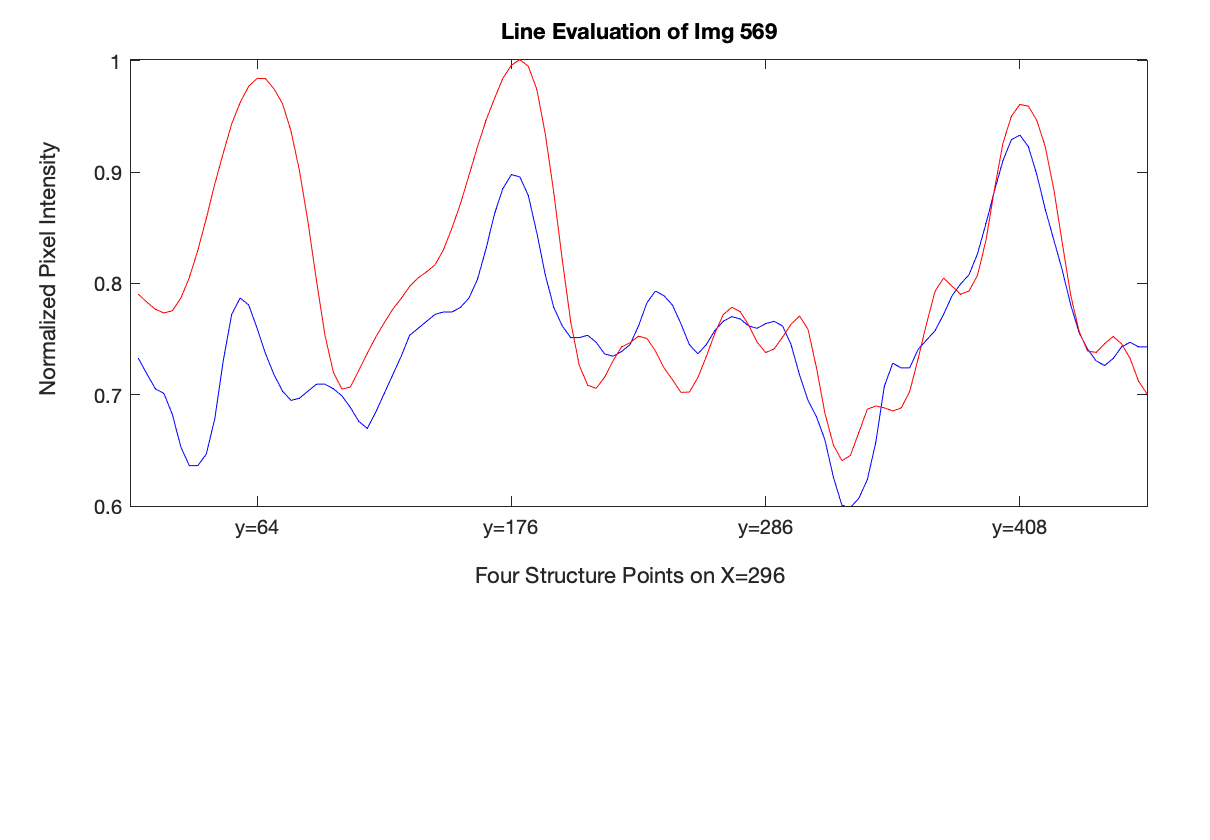 Uniform Intensity 
(No attenuation)
Attenuated Peak 2: Structure more attenuated, intensity magnitude still adjusted to achieve uniform intensity
Attenuated Intensity
Attenuated PA
PowerNet PA
DEPARTMENT OF ELECTRICAL AND COMPUTER ENGINEERING
GRAINGER ENGINEERING
DATASET TRAINING & EVALUATION
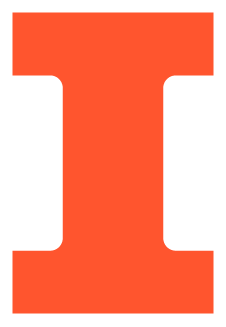 Hand Blood Vessel Dataset
Ultrasound BM
PowerNet PA
Attenuated PA
Dataset with control over
Complex structures with varying information to extract
A lot of background noise/artifacts

Trainings Purpose
Evaluate PowerNet’s ability to learn and synthesize complex structures in real medical data
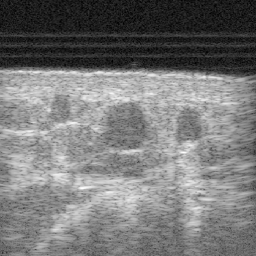 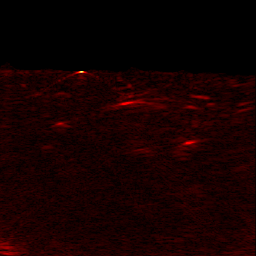 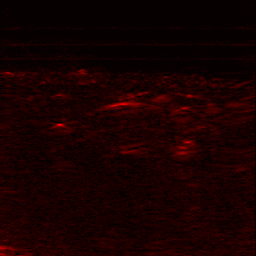 Original
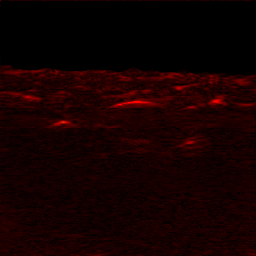 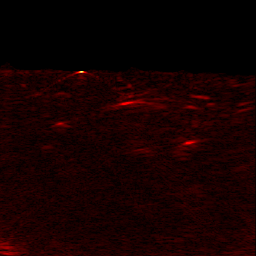 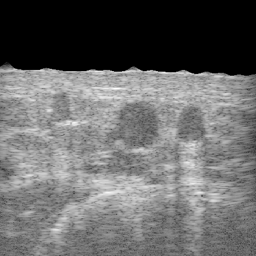 Skin Segmented
DEPARTMENT OF ELECTRICAL AND COMPUTER ENGINEERING
GRAINGER ENGINEERING
DATASET TRAINING & EVALUATION
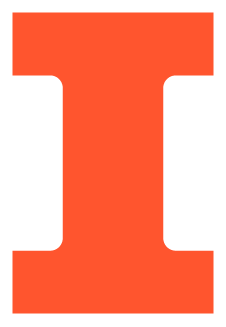 Hand Blood Vessel Dataset
To see how incorporating intensity value can change PowerNet’s results.
cGAN
Real PA
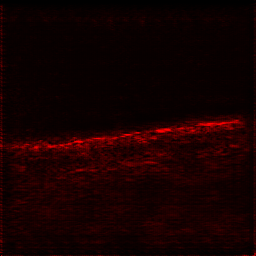 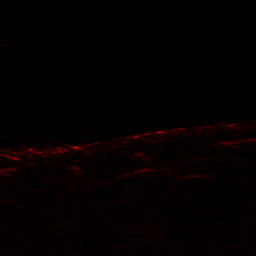 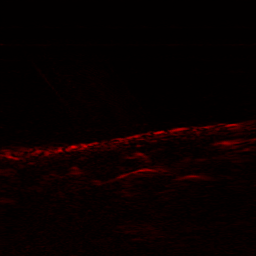 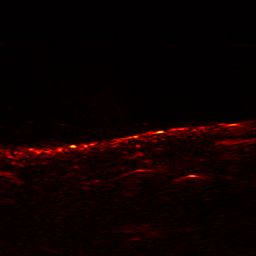 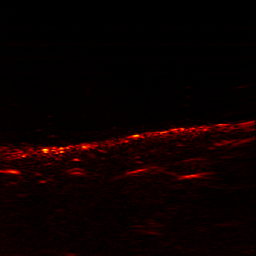 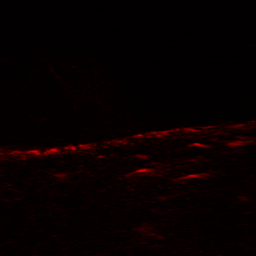 CWSSIM: 0.8569
CWSSIM: 0.7748
CWSSIM: 0.5736
CWSSIM: 0.5096
CWSSIM: 0.6273
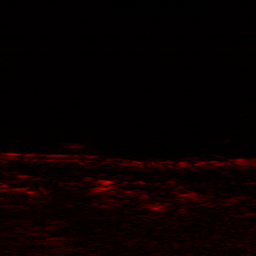 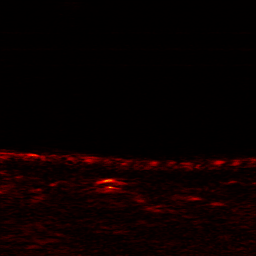 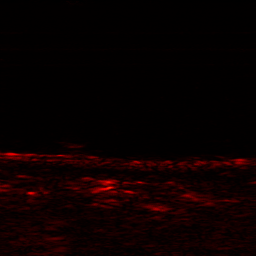 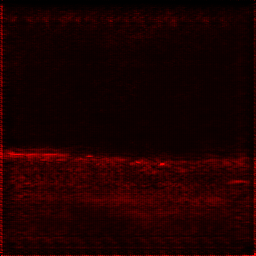 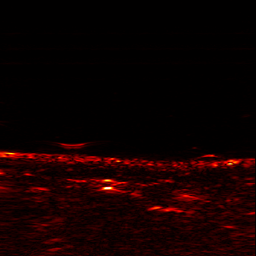 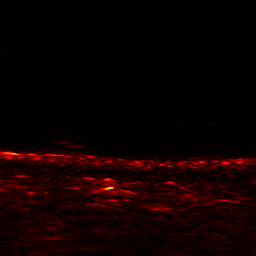 CWSSIM: 0.8981
CWSSIM: 0.6533
CWSSIM: 0.7900
CWSSIM: 0.5204
CWSSIM: 0.7361
DEPARTMENT OF ELECTRICAL AND COMPUTER ENGINEERING
GRAINGER ENGINEERING
DATASET TRAINING & EVALUATION
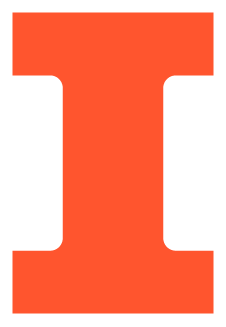 Hand Blood Vessel Dataset
Layer training, technique similar to Array Phantom Patch training, can successfully recover the intensity of structures deeper in tissues
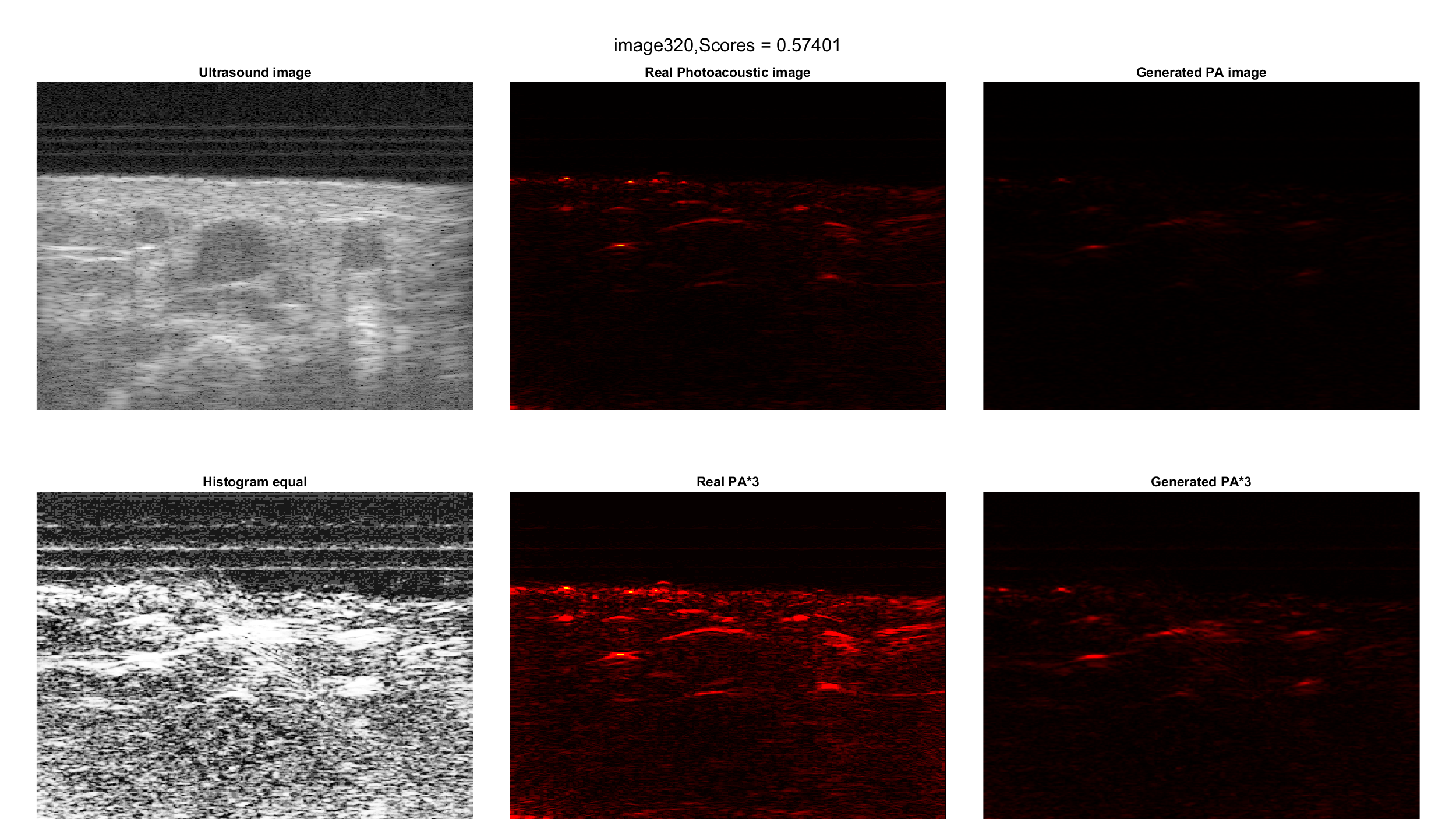 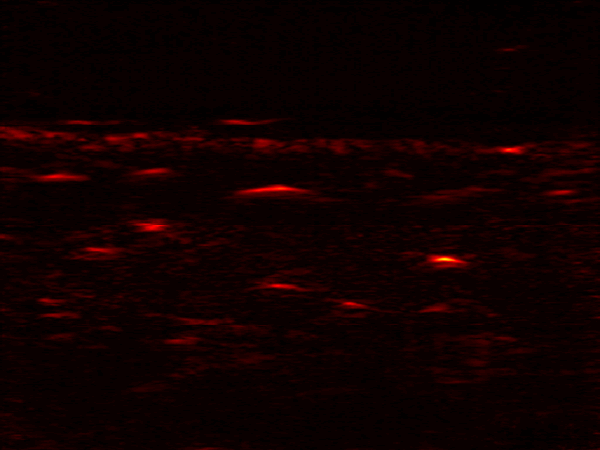 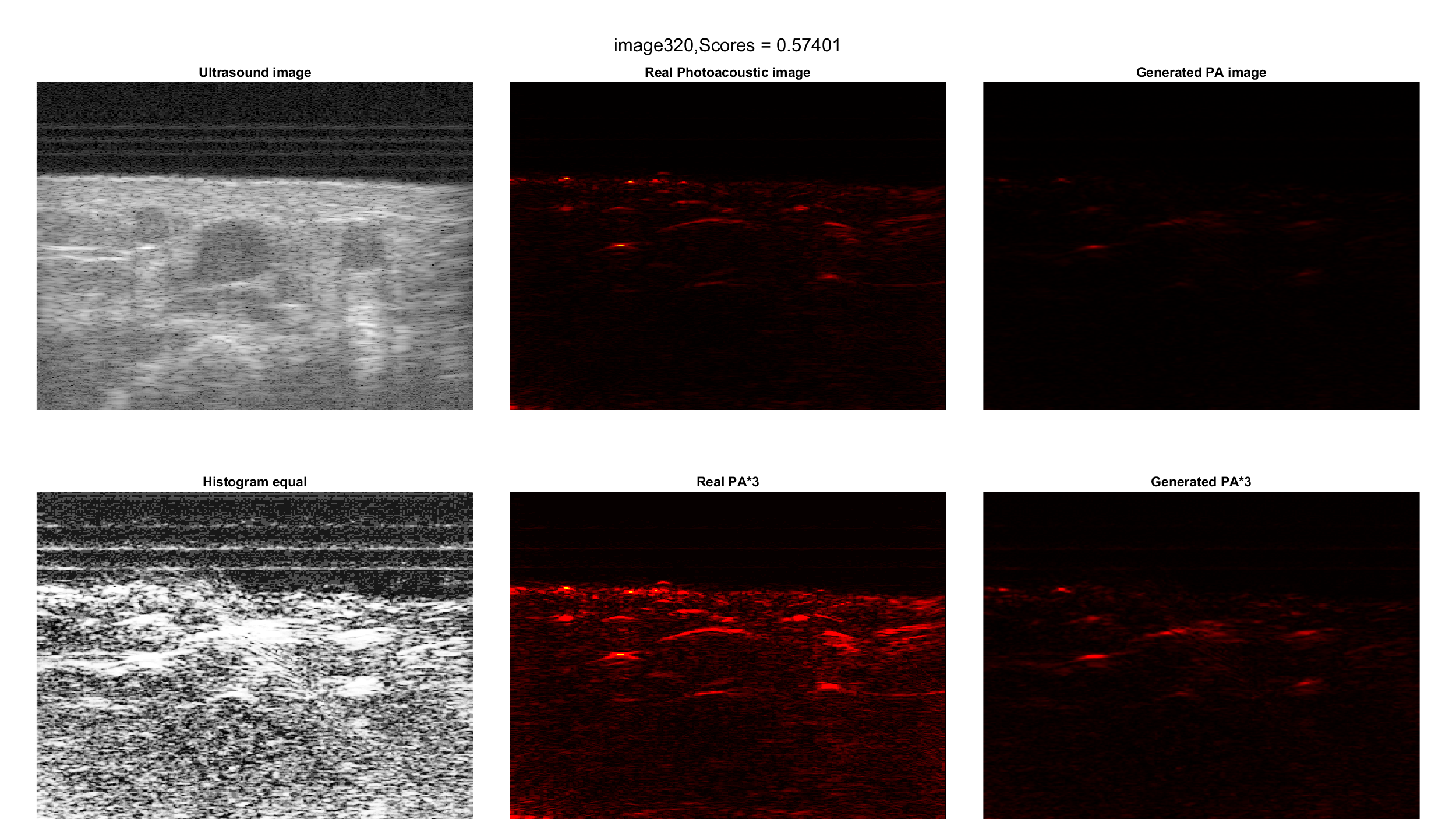 150~0
100~250
200~350
300~450
PowerNet PA
Ultrasound BM
Attenuated PA
DEPARTMENT OF ELECTRICAL AND COMPUTER ENGINEERING
GRAINGER ENGINEERING
CONCLUSION
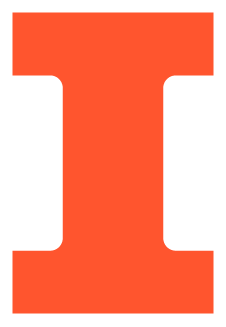 Resolved
Simulation dataset : synthesize correct structure shape, location, and number of structures
Array Phantom dataset : synthesize non-attenuated PA with uniform intensity
Hand Blood Vessel dataset : 
capture complex structures in real medical data 
synthesize non-attenuated PA with uniform intensity

Limitations and Future Improvements
Working on methods to evaluate and confirm that the PowerNet PA results are clinically correct
Continue searching for image similarity evaluation method
Special thanks to Kevin Huang, Professor Chen Yun-Sheng, Professor Zhao Yang, and the Y2Lab.
DEPARTMENT OF ELECTRICAL AND COMPUTER ENGINEERING
GRAINGER ENGINEERING
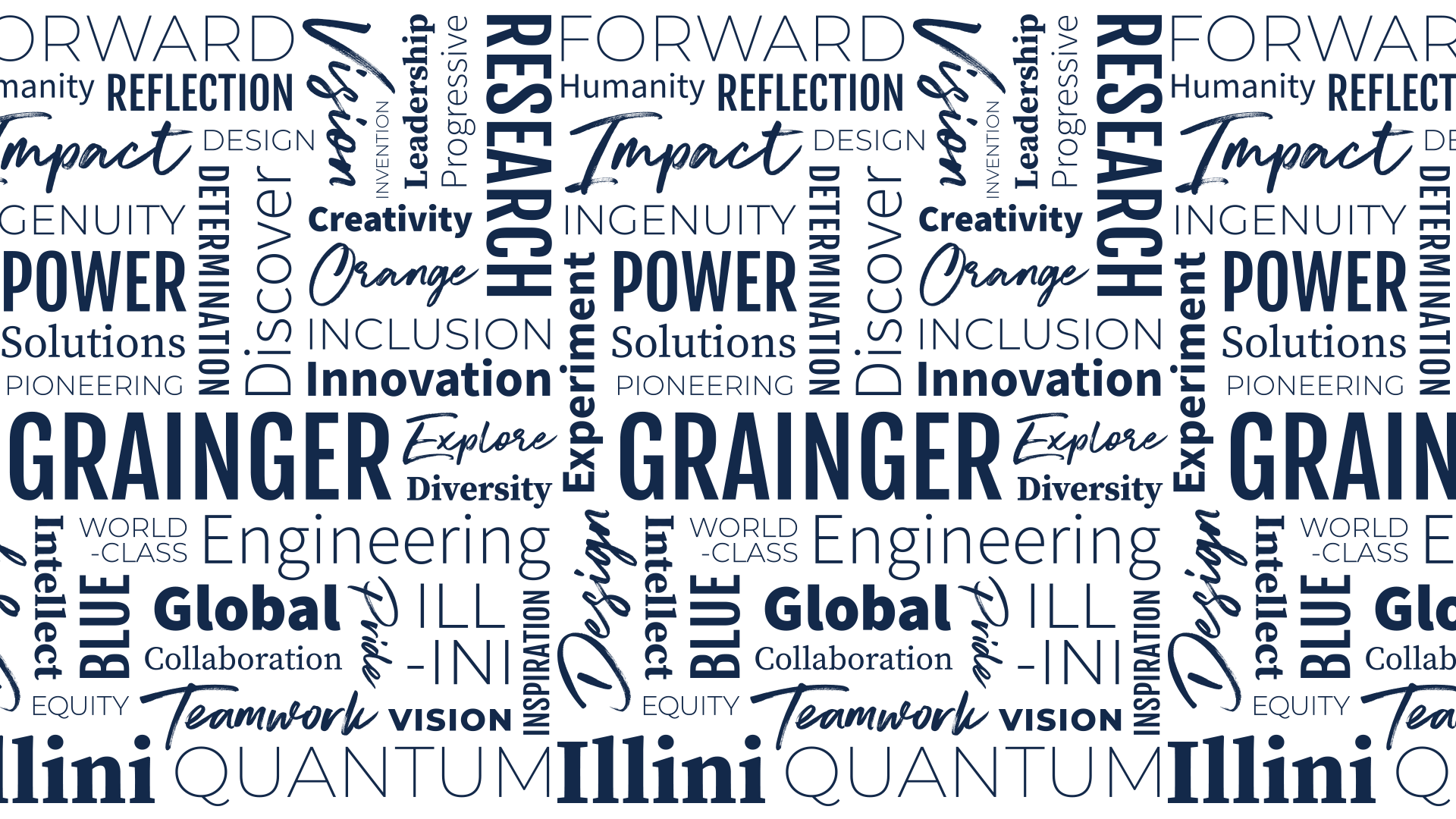 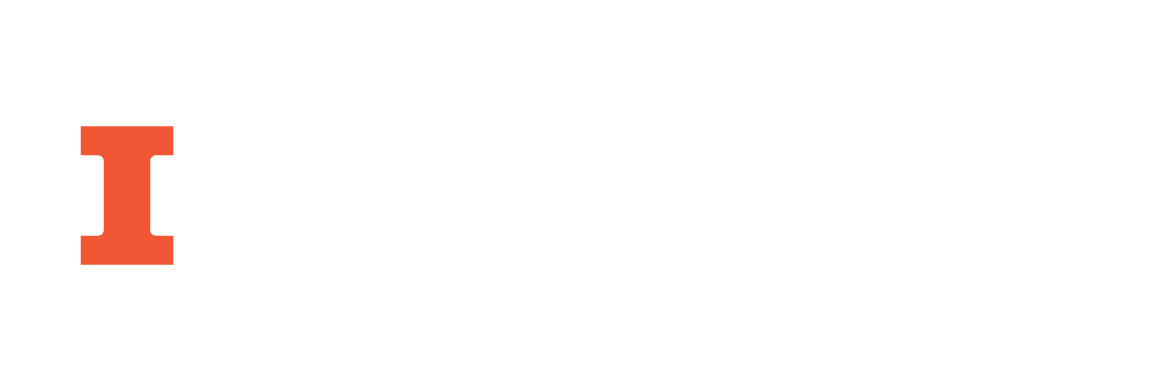